ĐÁP CA 
SAU CHÚA NHẬT XI 
THƯỜNG NIÊN
THỨ HAI
SAU CHÚA NHẬT XI 
THƯỜNG NIÊN
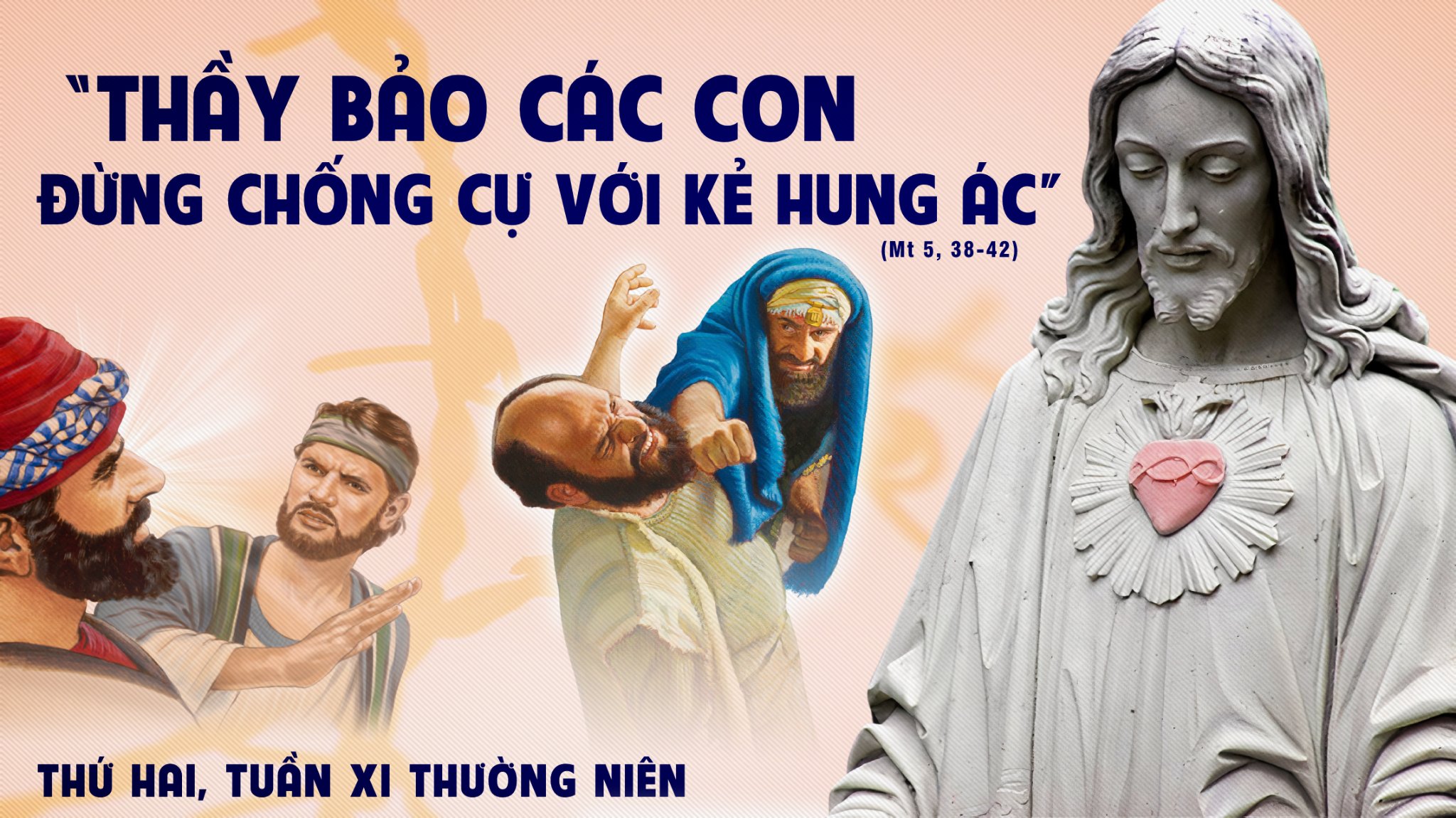 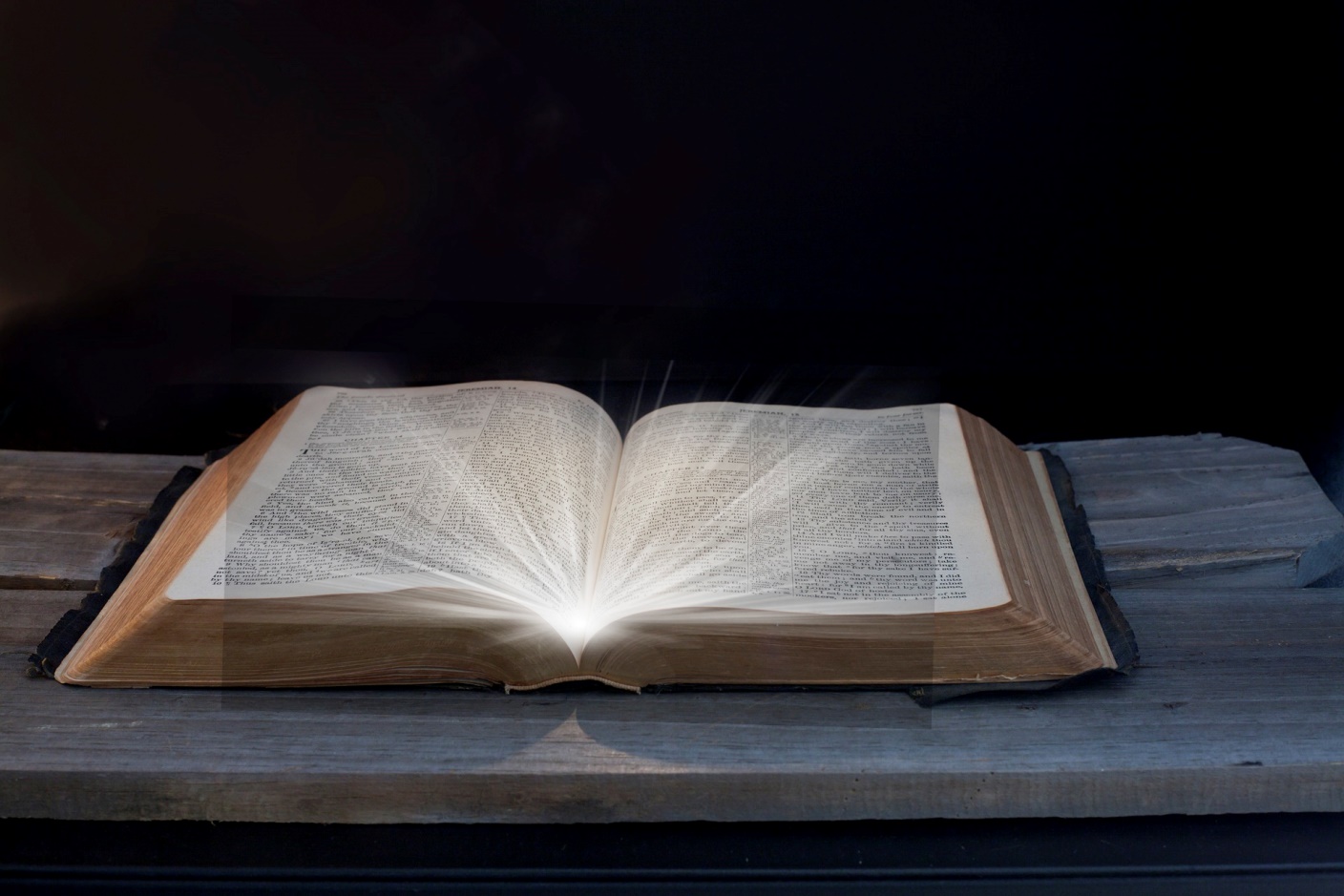 Bài đọc 1
Bài trích sách các Vua quyển thứ nhất.
Ông Na-vốt đã bị ném đá chết.
Đáp ca:
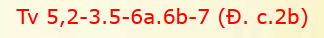 Lạy Chúa, xin hiểu thấu điều con thầm thĩ nguyện xin.
Alleluia-Alleluia:
Lời Chúa là ngọn đèn soi cho con bước, là ánh sáng chỉ đường con đi.
Alleluia:
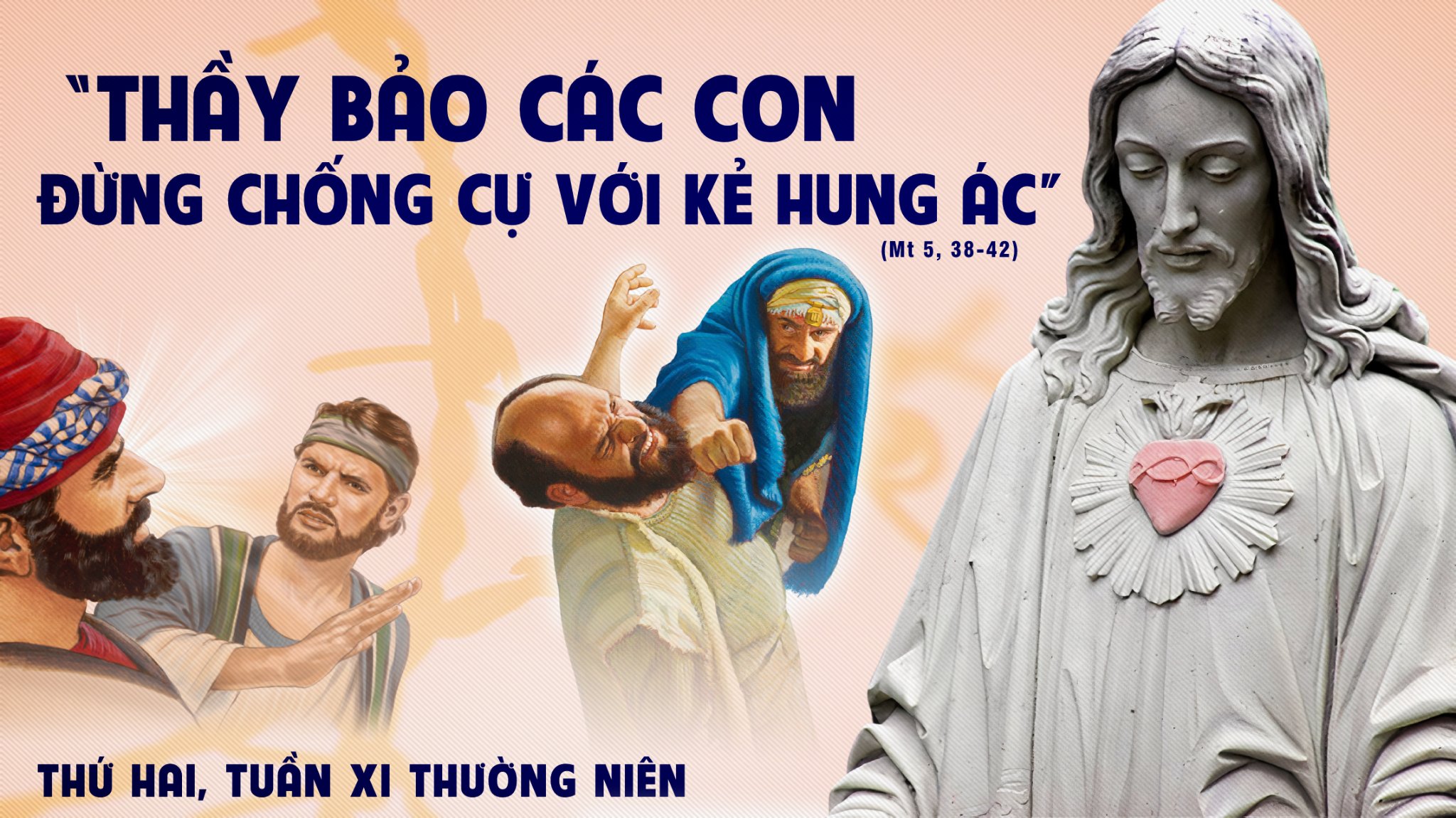 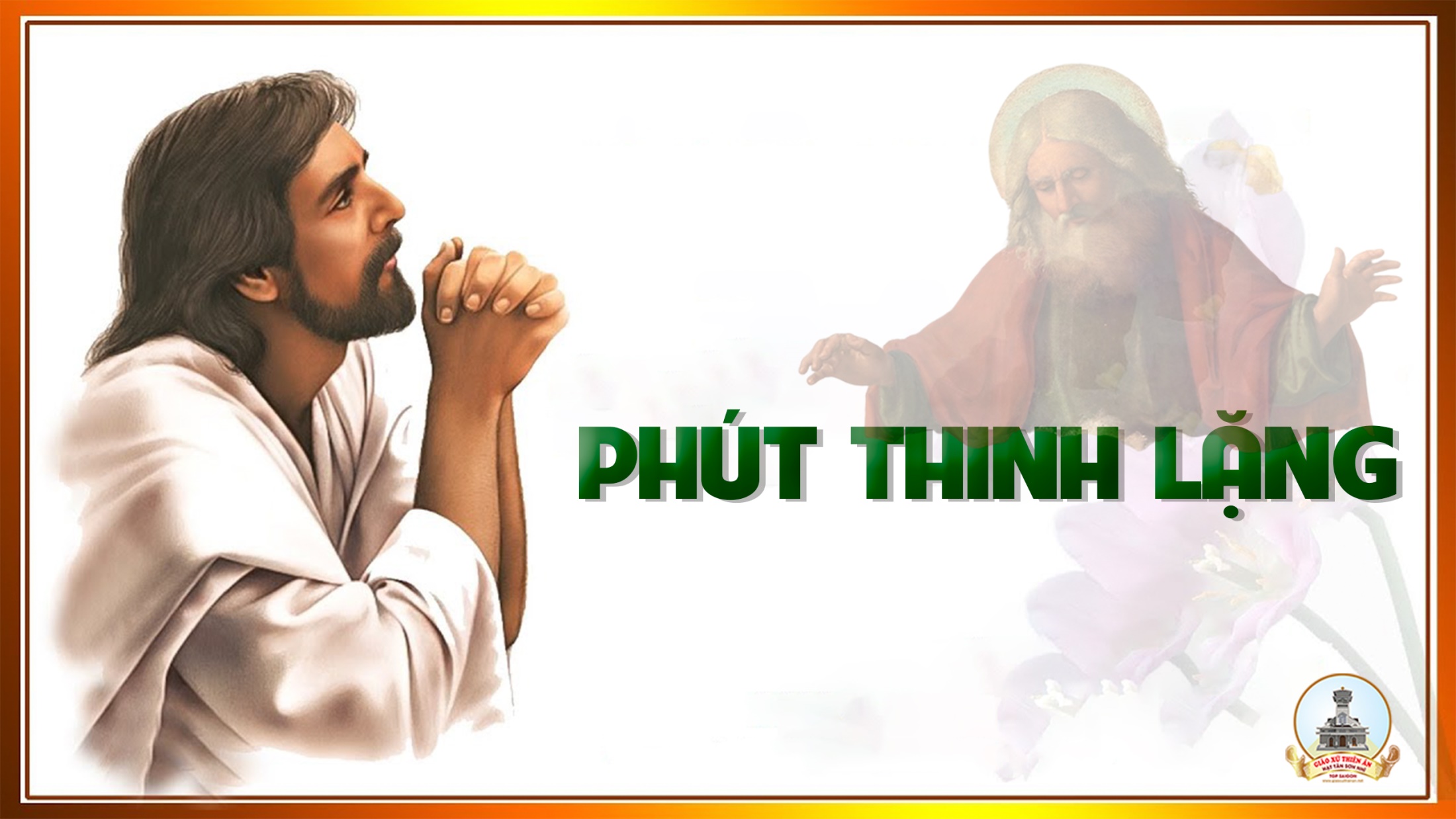 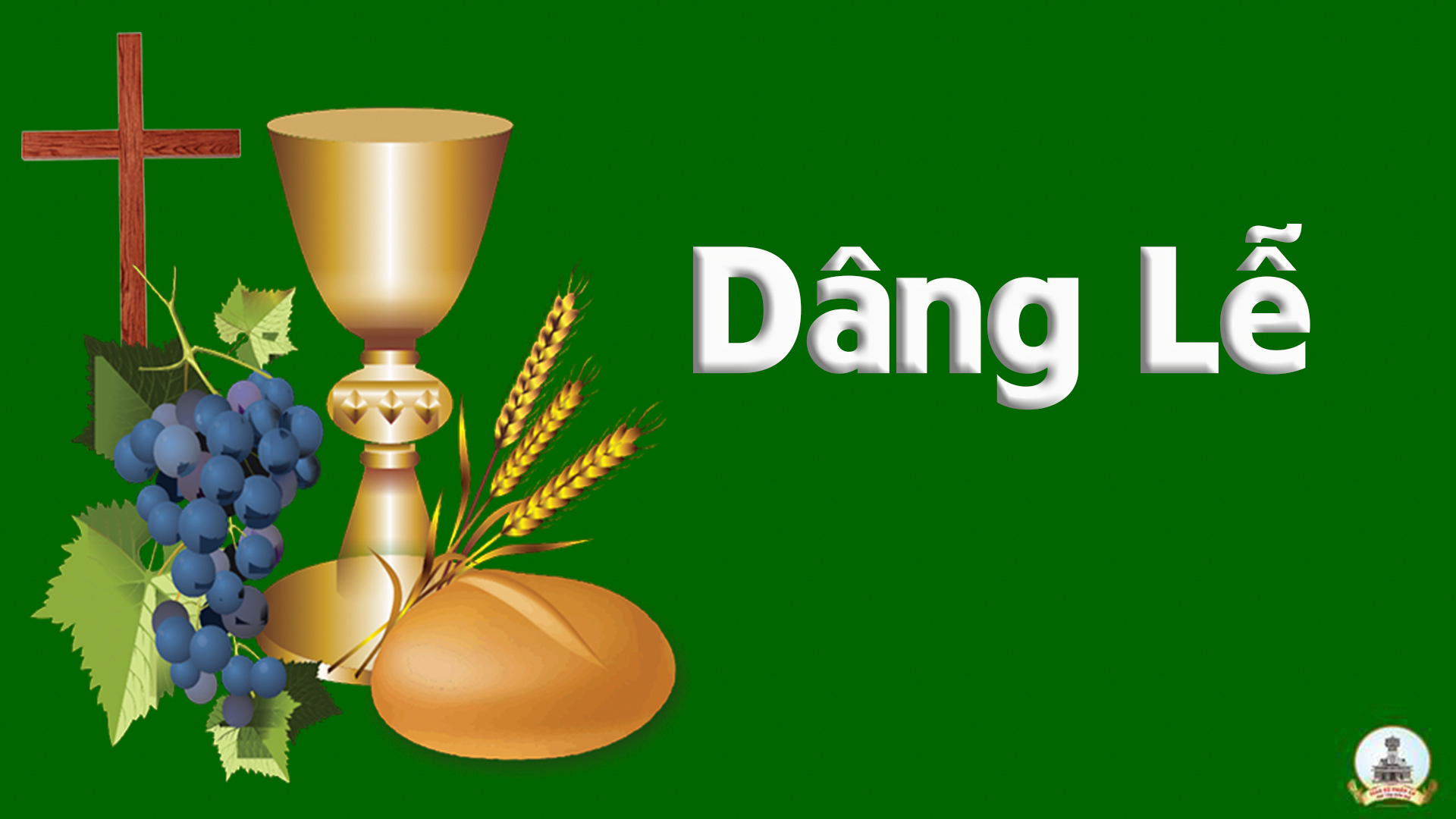 THỨ BA
SAU CHÚA NHẬT XITHƯỜNG NIÊN
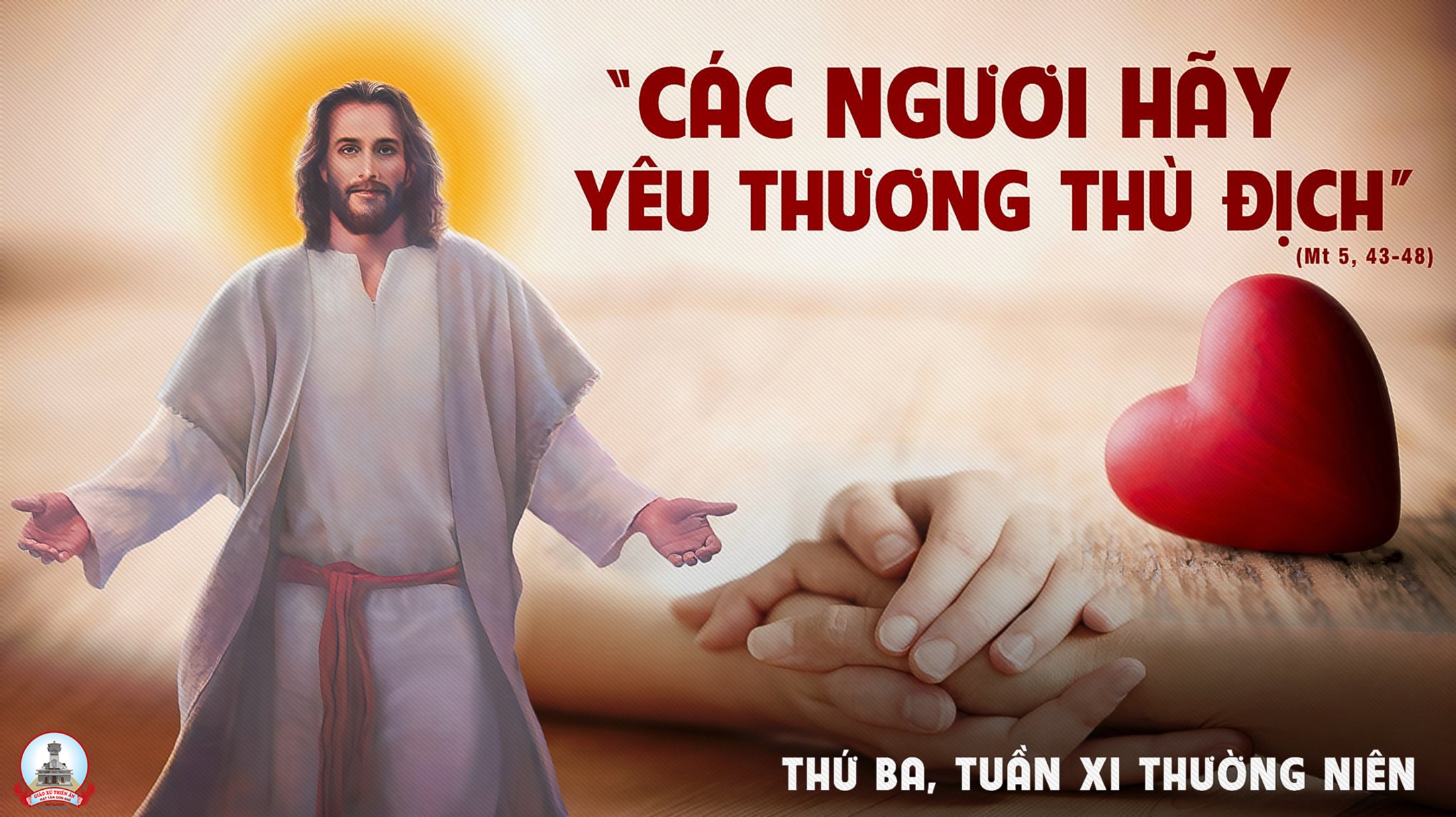 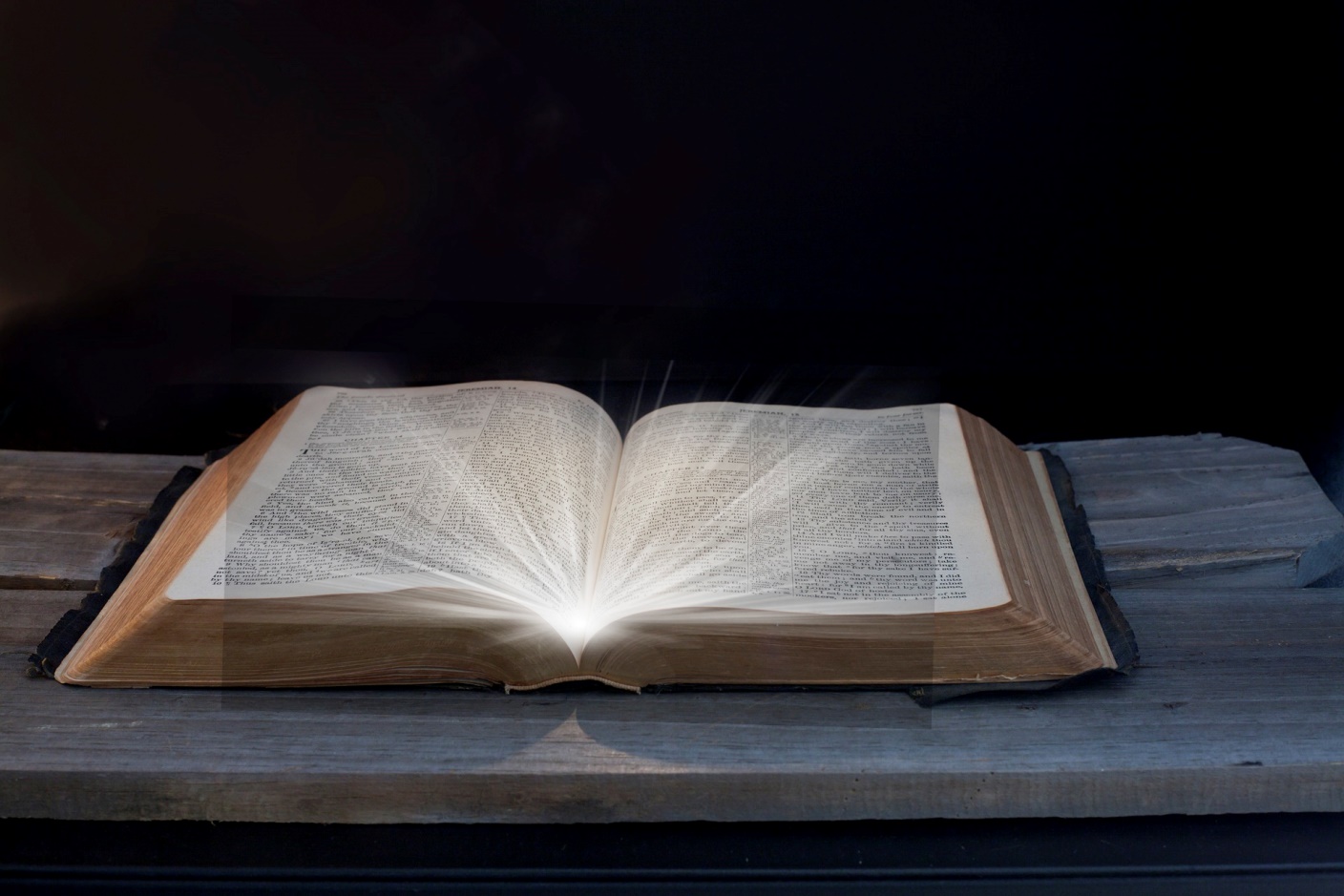 Bài đọc 1
Bài trích sách các Vua quyển thứ nhất.
Ngươi đã làm cho Ít-ra-en phạm tội.
Đáp ca:
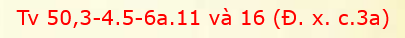 Lạy Chúa, xin dủ lòng xót thương, vì chúng con đắc tội với Ngài.
Alleluia-Alleluia:
Chúa nói : Thầy ban cho anh em một điều răn mới, là anh em hãy yêu thương nhau, như Thầy đã yêu thương anh em.
Alleluia:
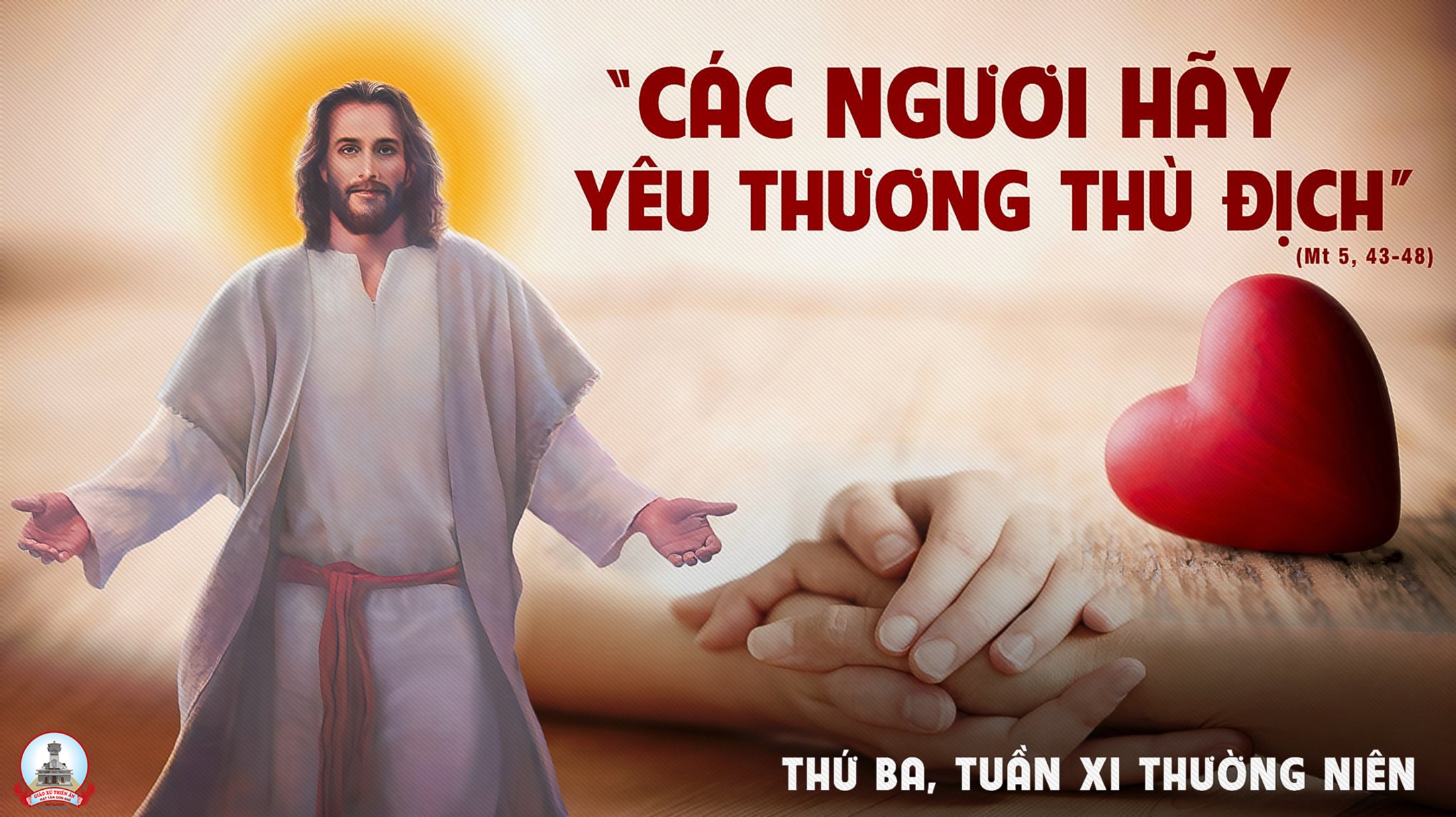 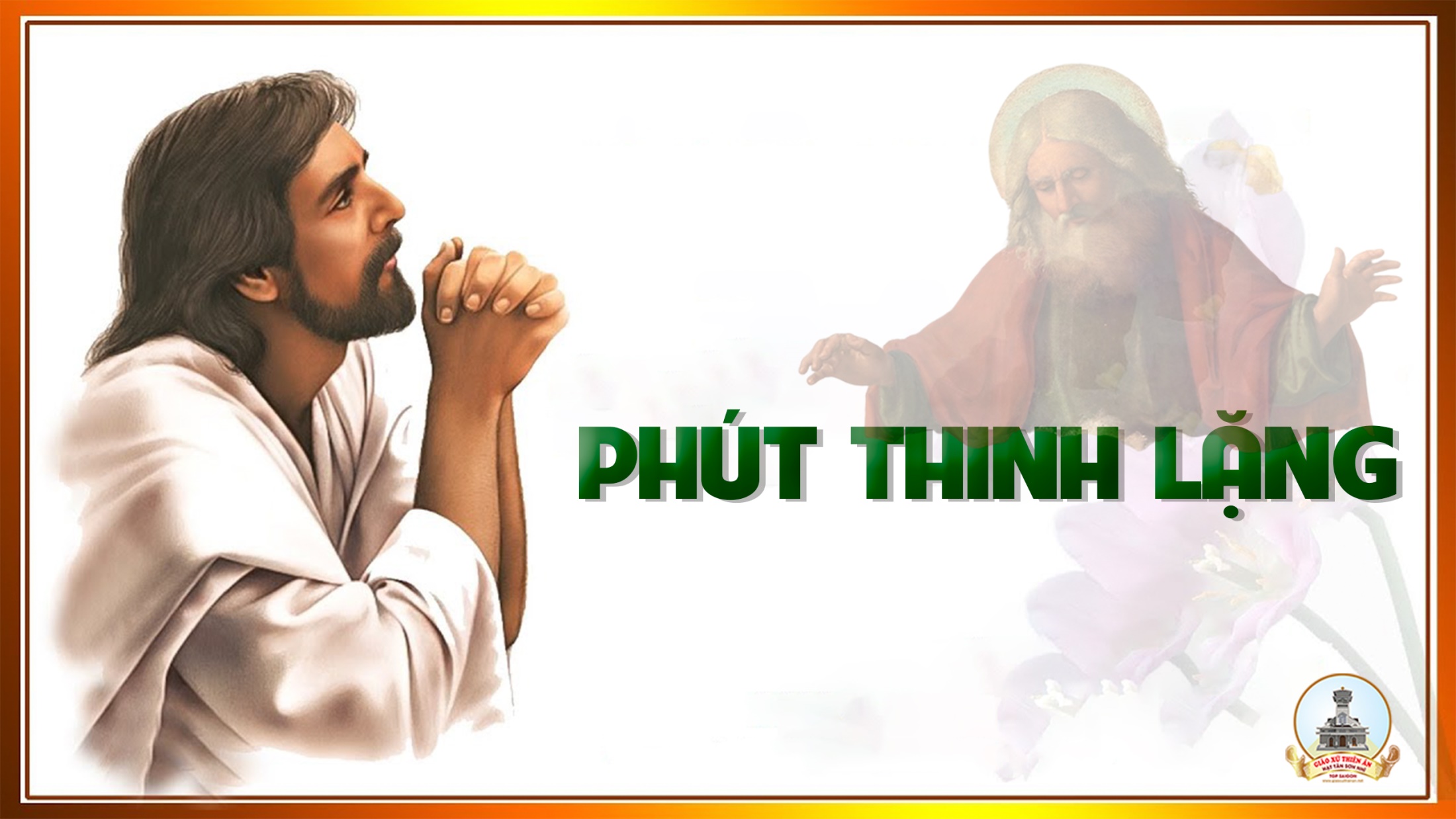 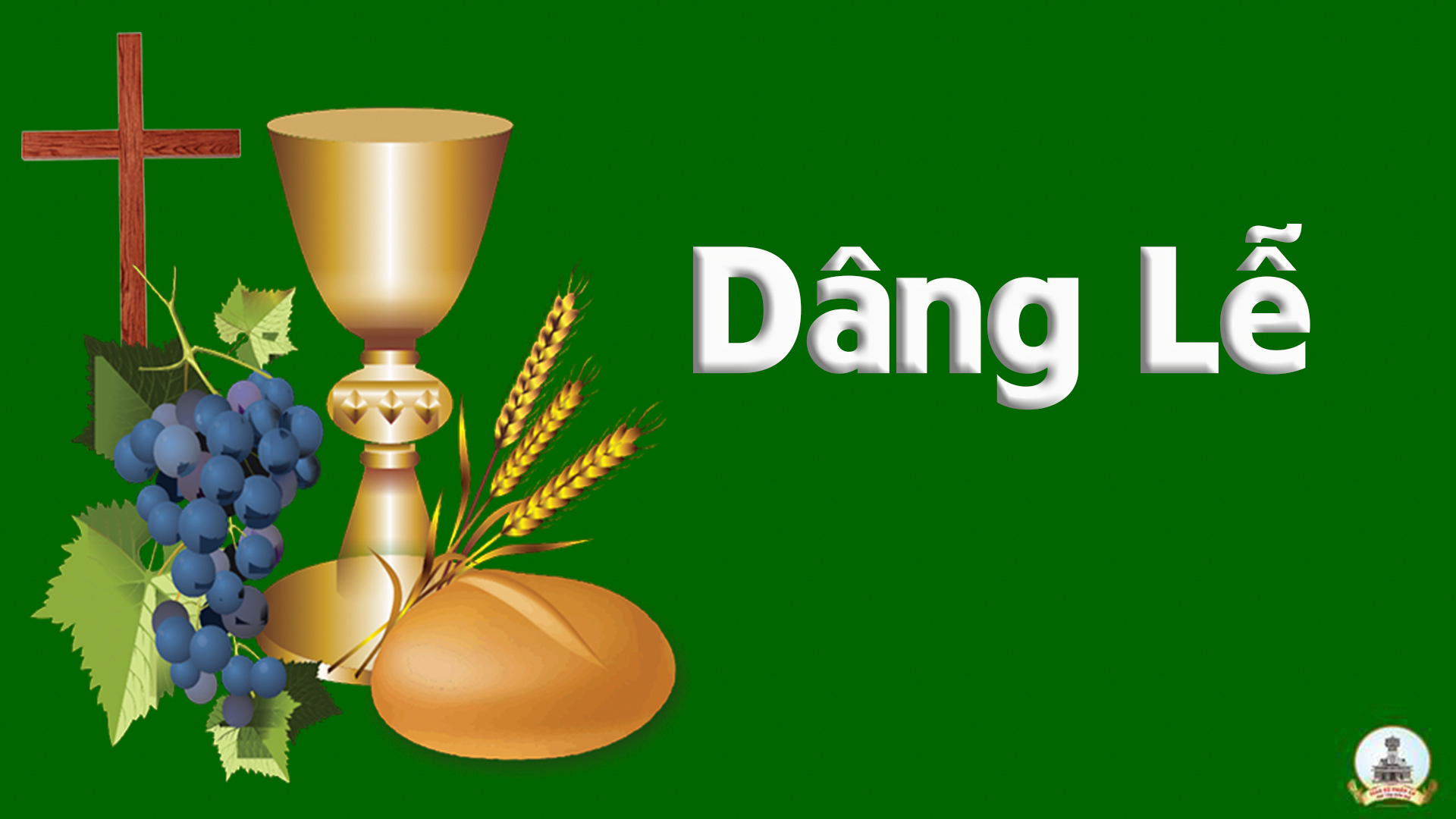 THỨ TƯ
SAU CHÚA NHẬT XI
THƯỜNG NIÊN
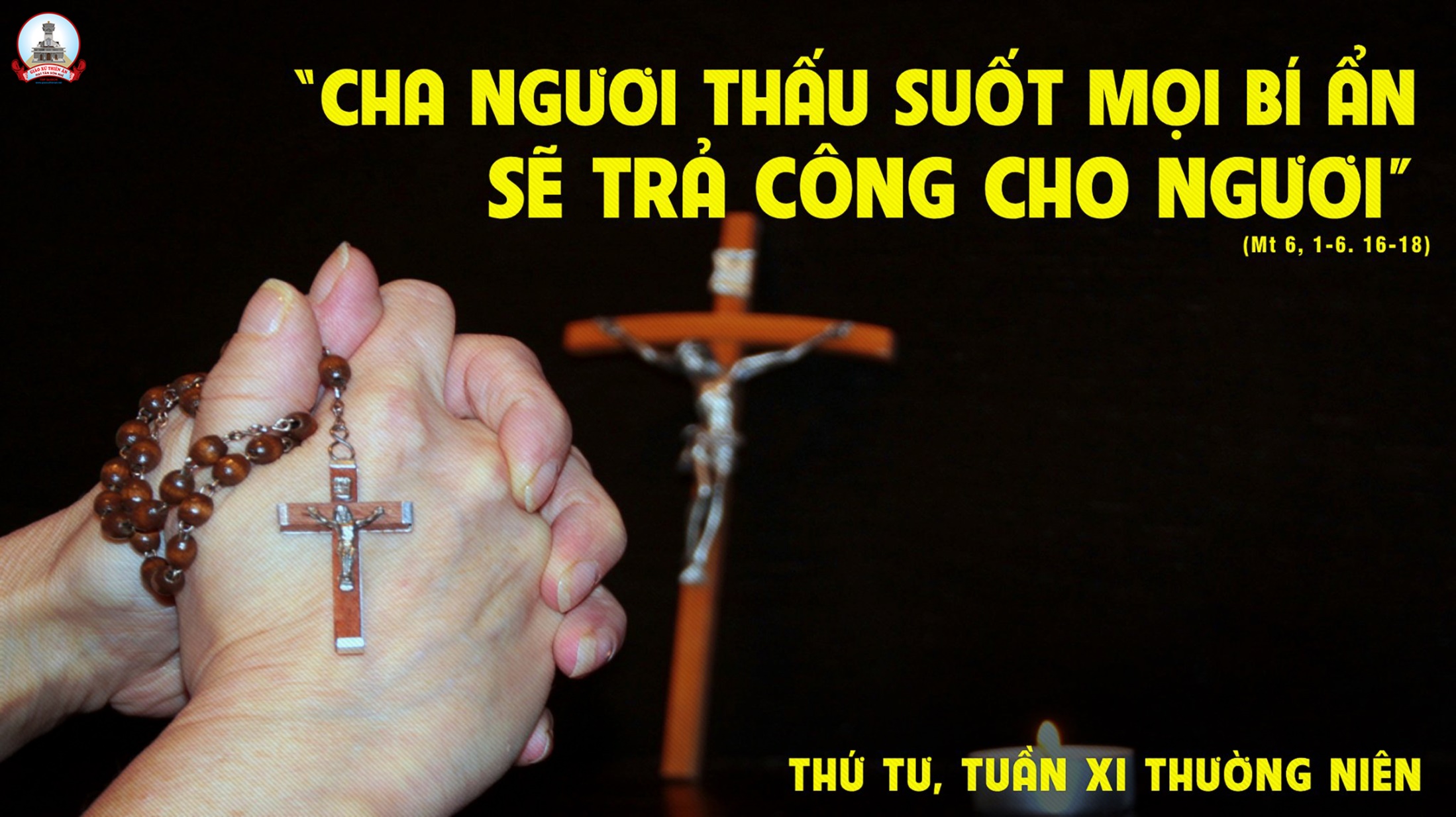 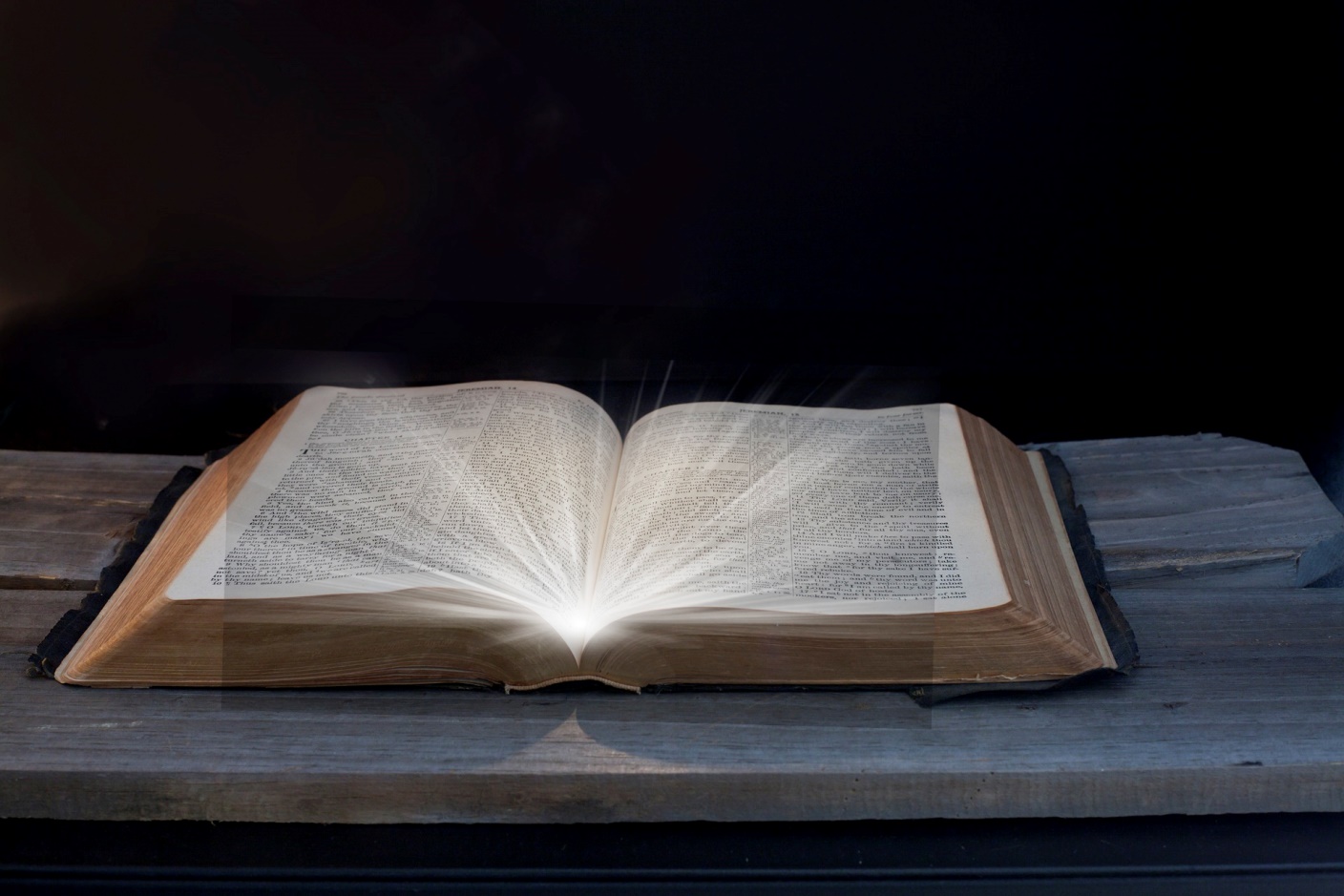 Bài đọc 1
Bài trích sách các Vua quyển thứ hai.
Này, một cỗ xe đỏ như lửa rước ông Ê-li-a lên trời.
Đáp ca:
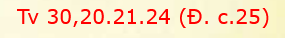 Hỡi mọi người cậy trông vào Chúa, mạnh bạo lên, can đảm lên nào !
Alleluia-Alleluia:
Chúa nói : Ai yêu mến Thầy, thì sẽ giữ lời Thầy. Cha Thầy sẽ yêu mến người ấy. Cha Thầy và Thầy sẽ đến với người ấy.
Alleluia:
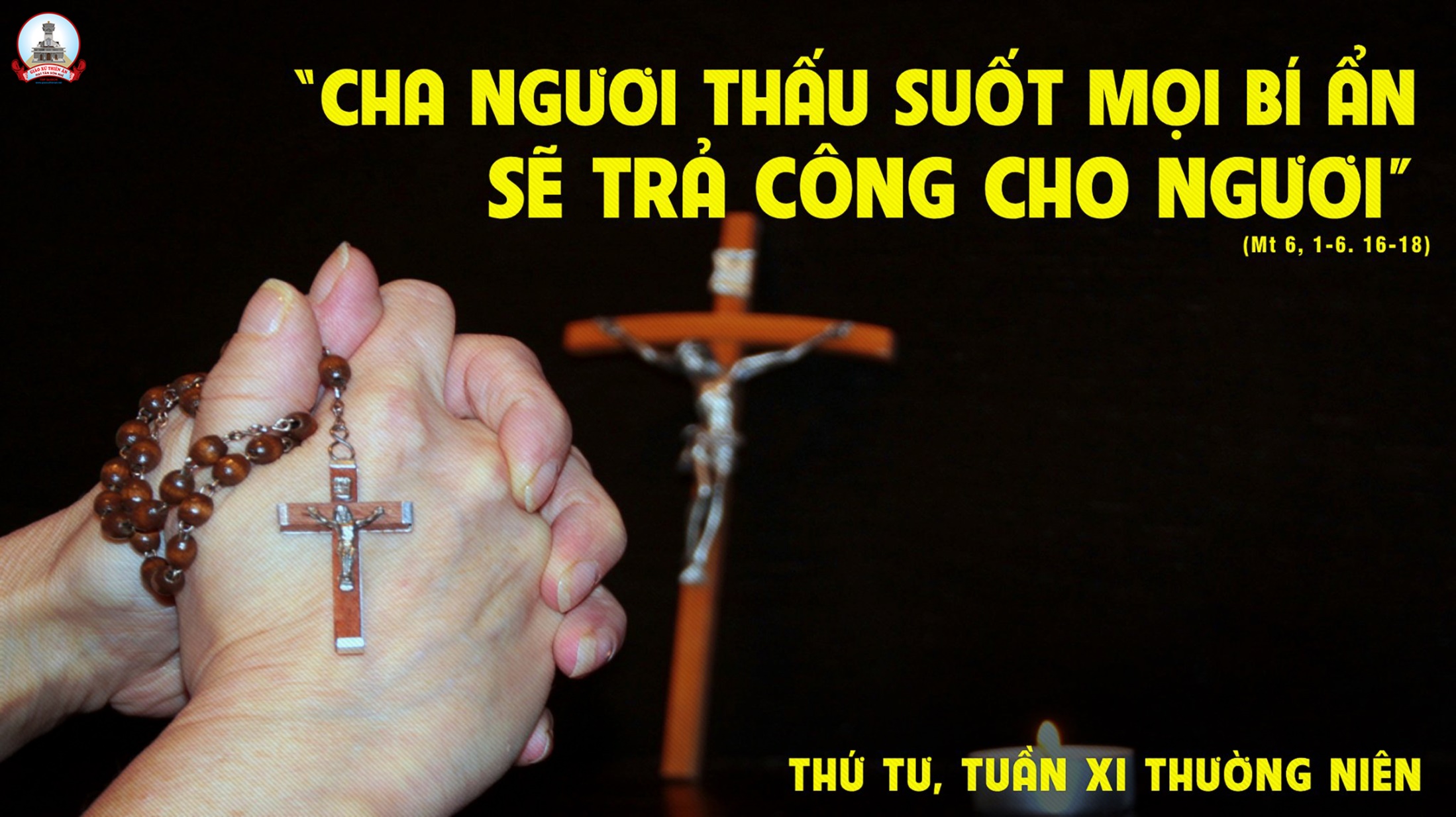 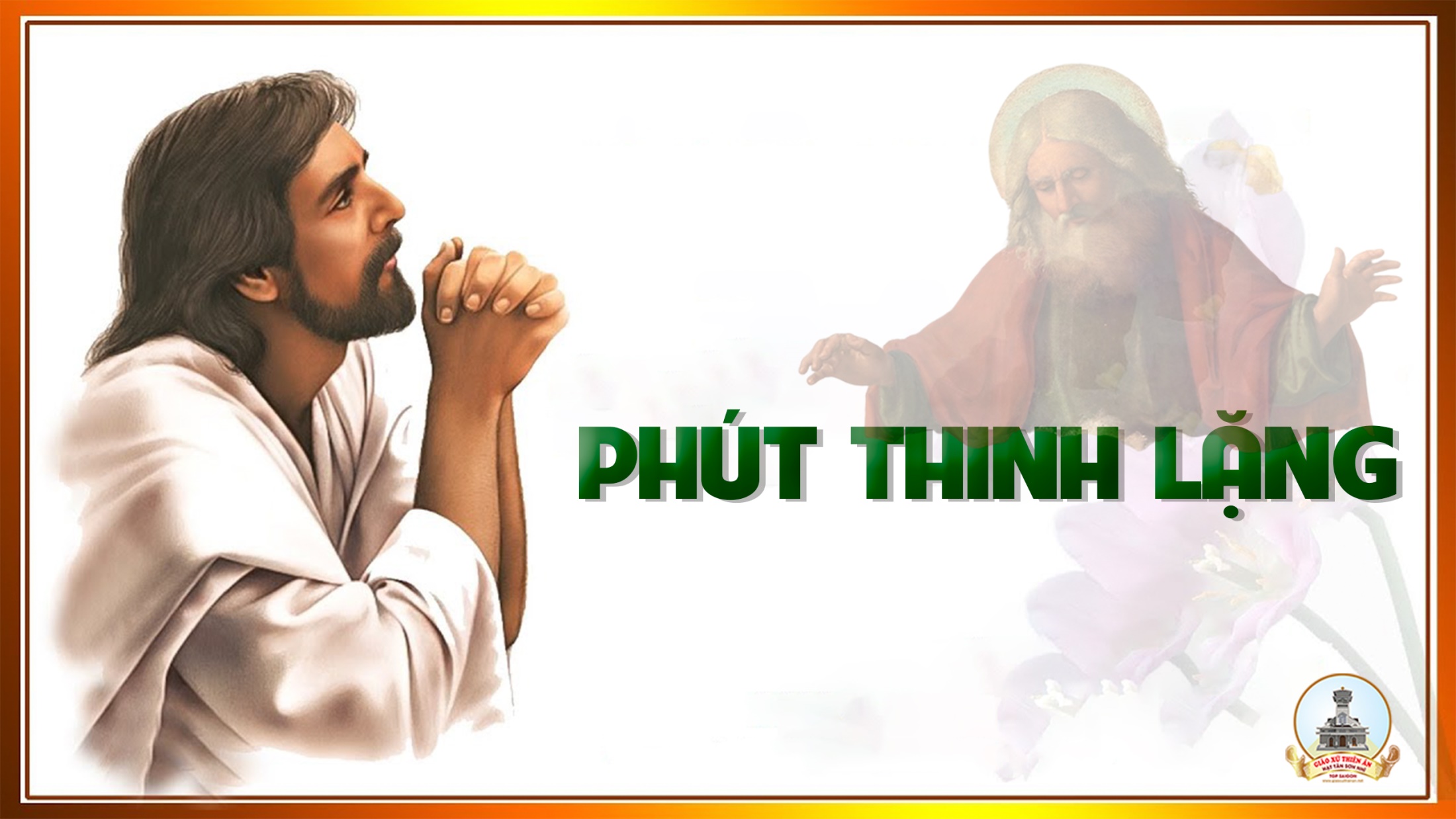 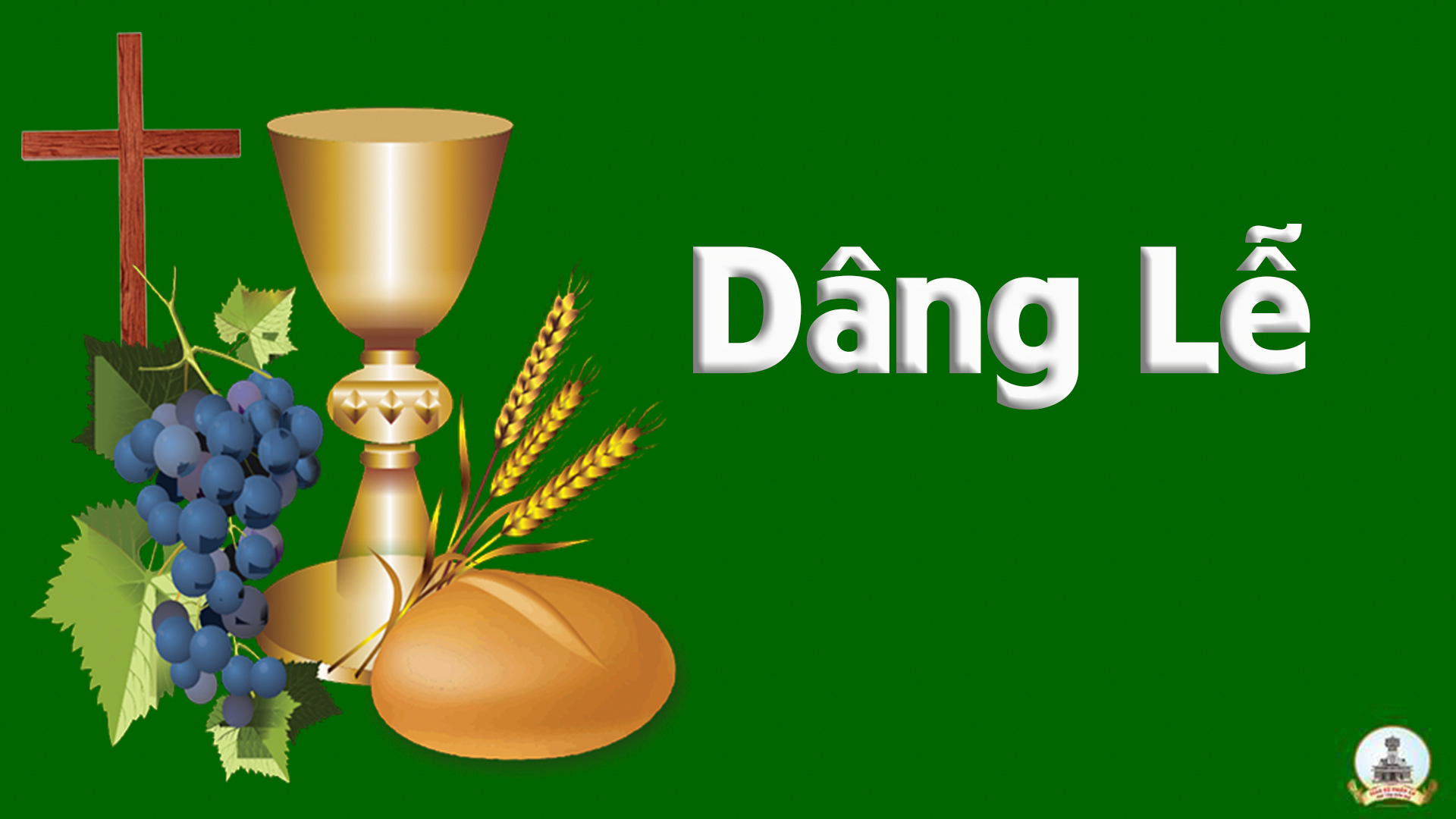 THỨ NĂM
SAU CHÚA NHẬT XI 
THƯỜNG NIÊN
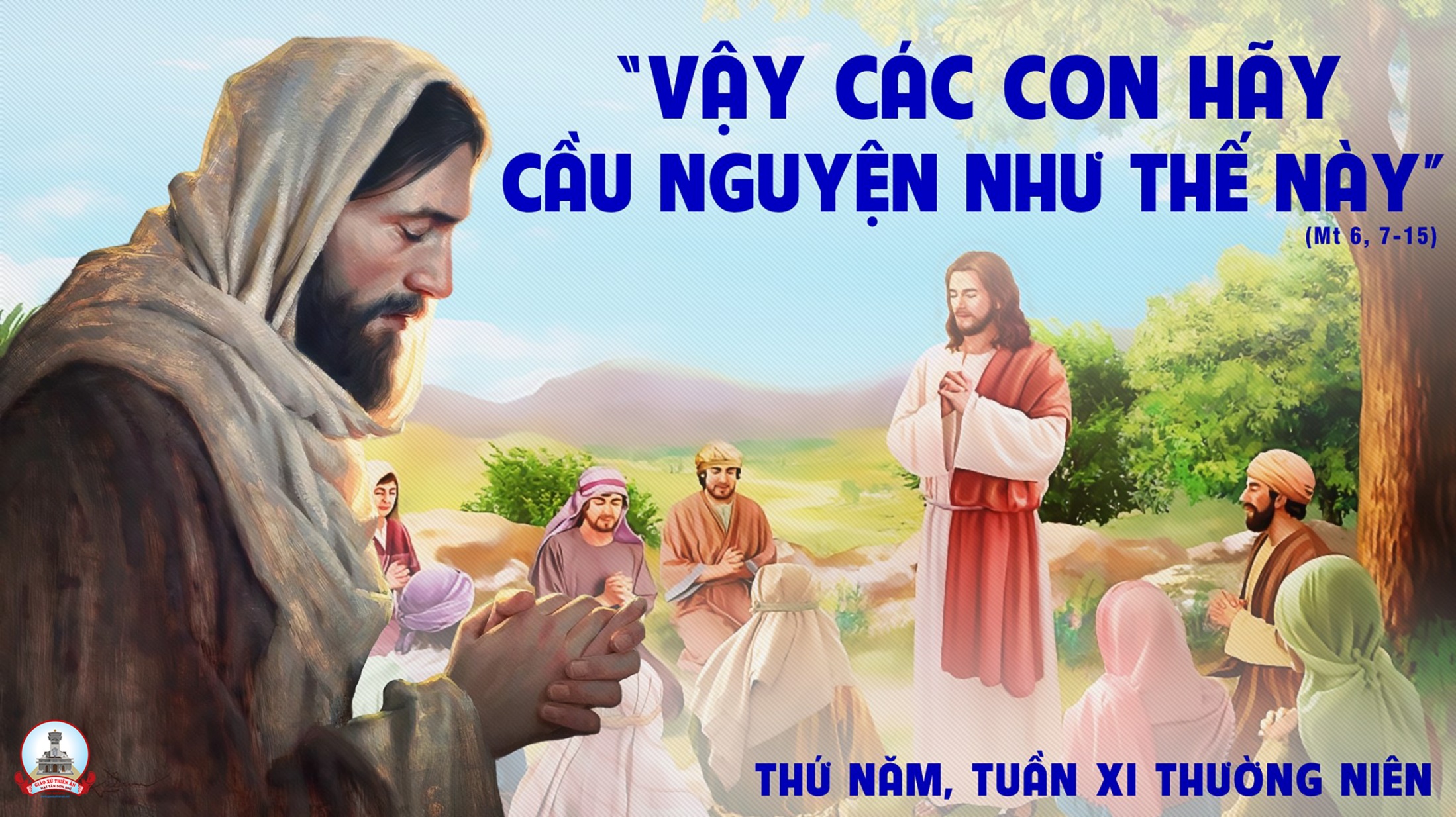 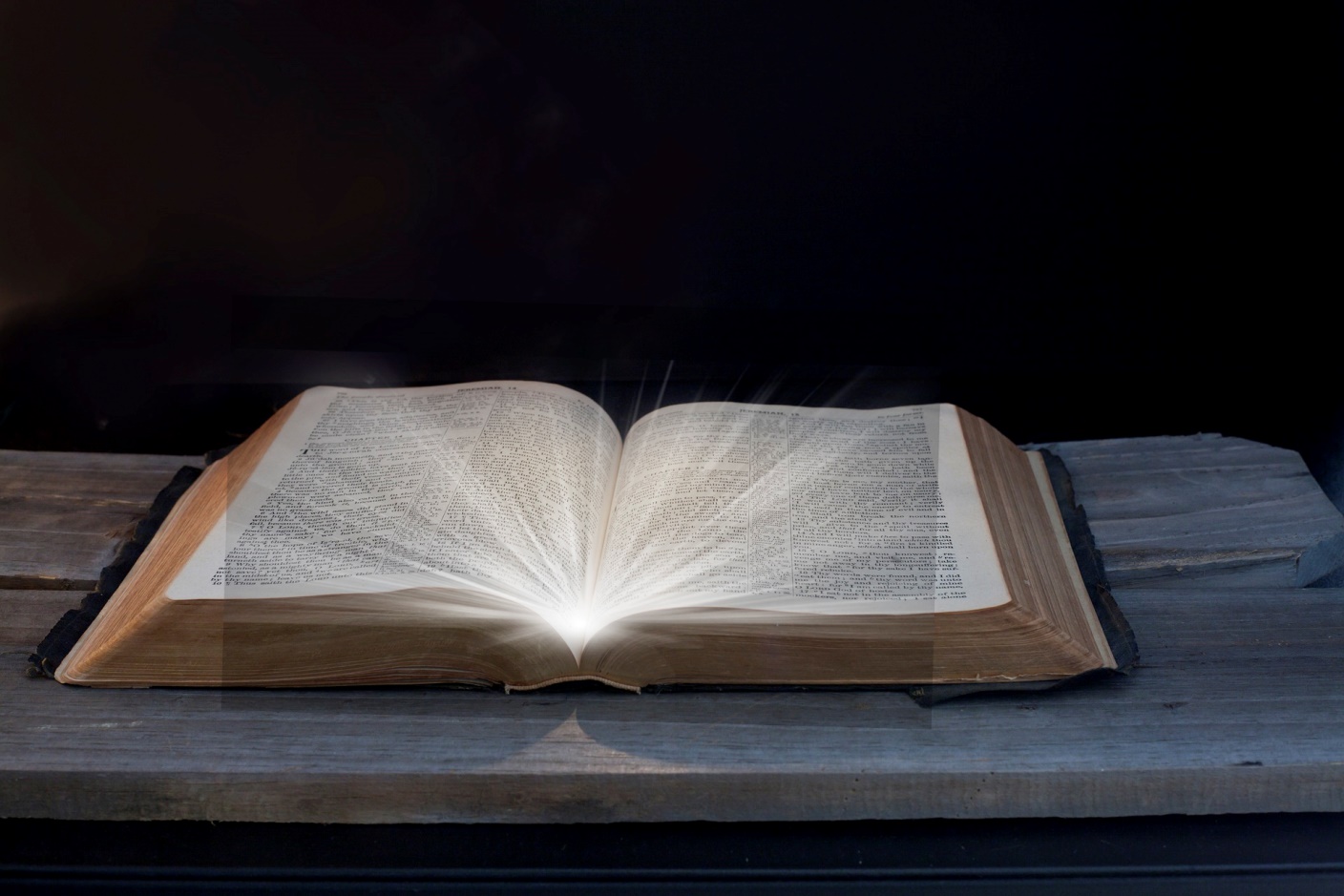 Bài đọc 1
Bài trích sách Huấn ca.
Ông Ê-li-a được ẩn trong cơn lốc và ông Ê-li-sa
được đầy thần khí của người.
Đáp ca:
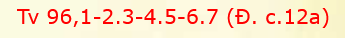 Trước nhan thánh Chúa, người công chính hãy vui mừng.
Alleluia-Alleluia:
Anh em đã nhận được Thần Khí làm cho nên nghĩa tử, nhờ đó chúng ta được kêu lên rằng : “Áp-ba ! Cha ơi !”.
Alleluia:
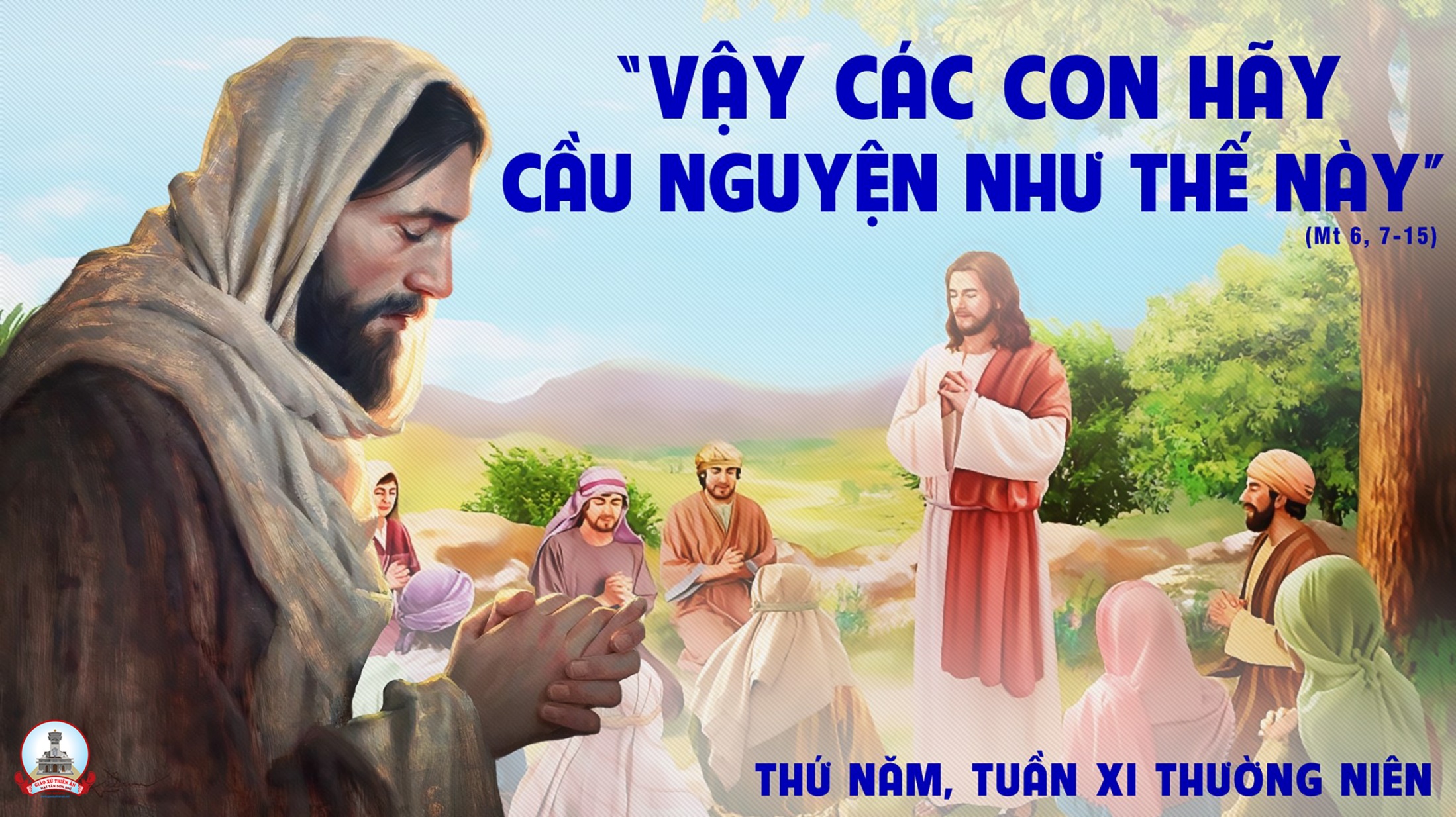 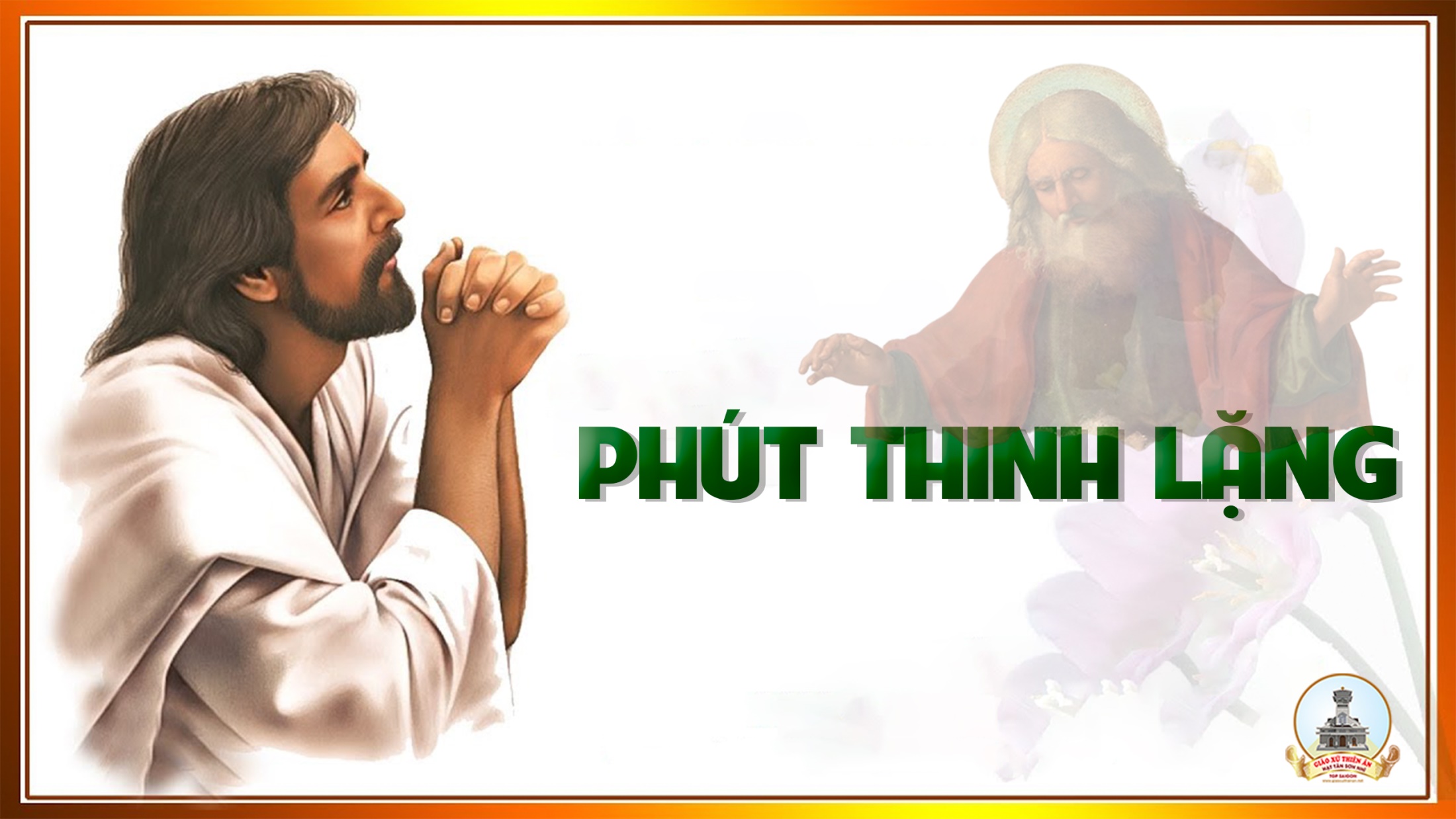 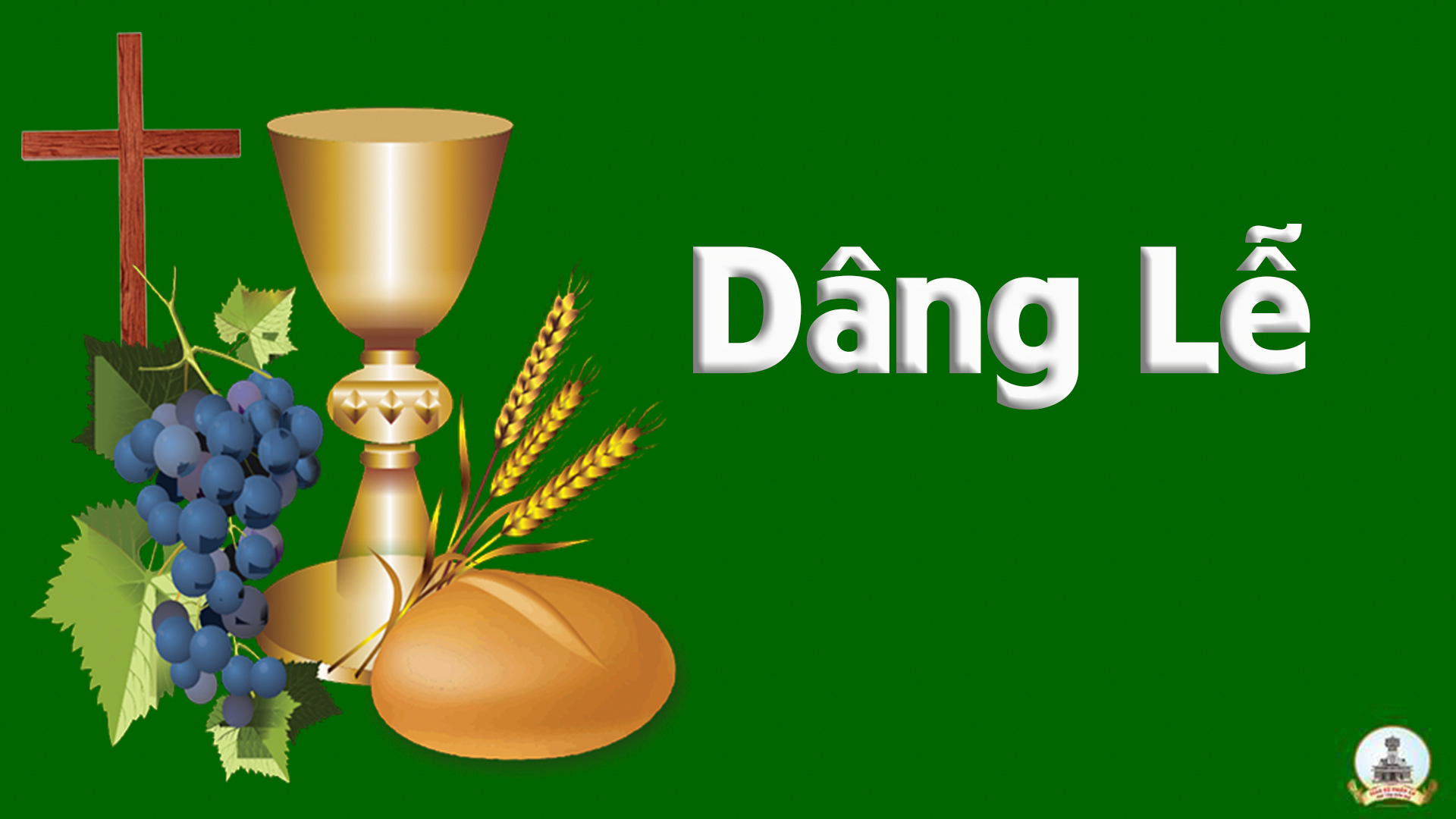 THỨ SÁU
SAU CHÚA NHẬT XI 
THƯỜNG NIÊN
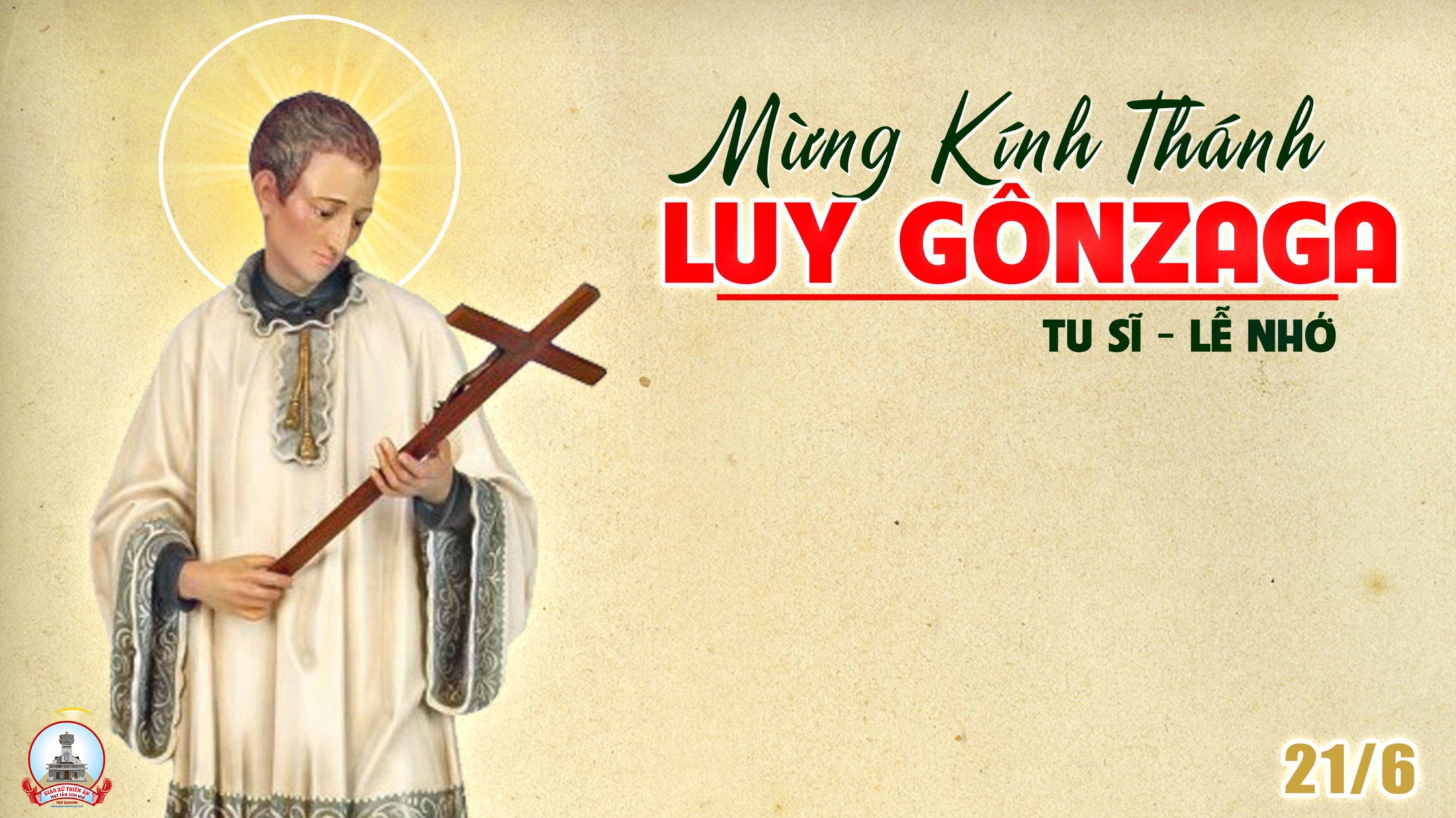 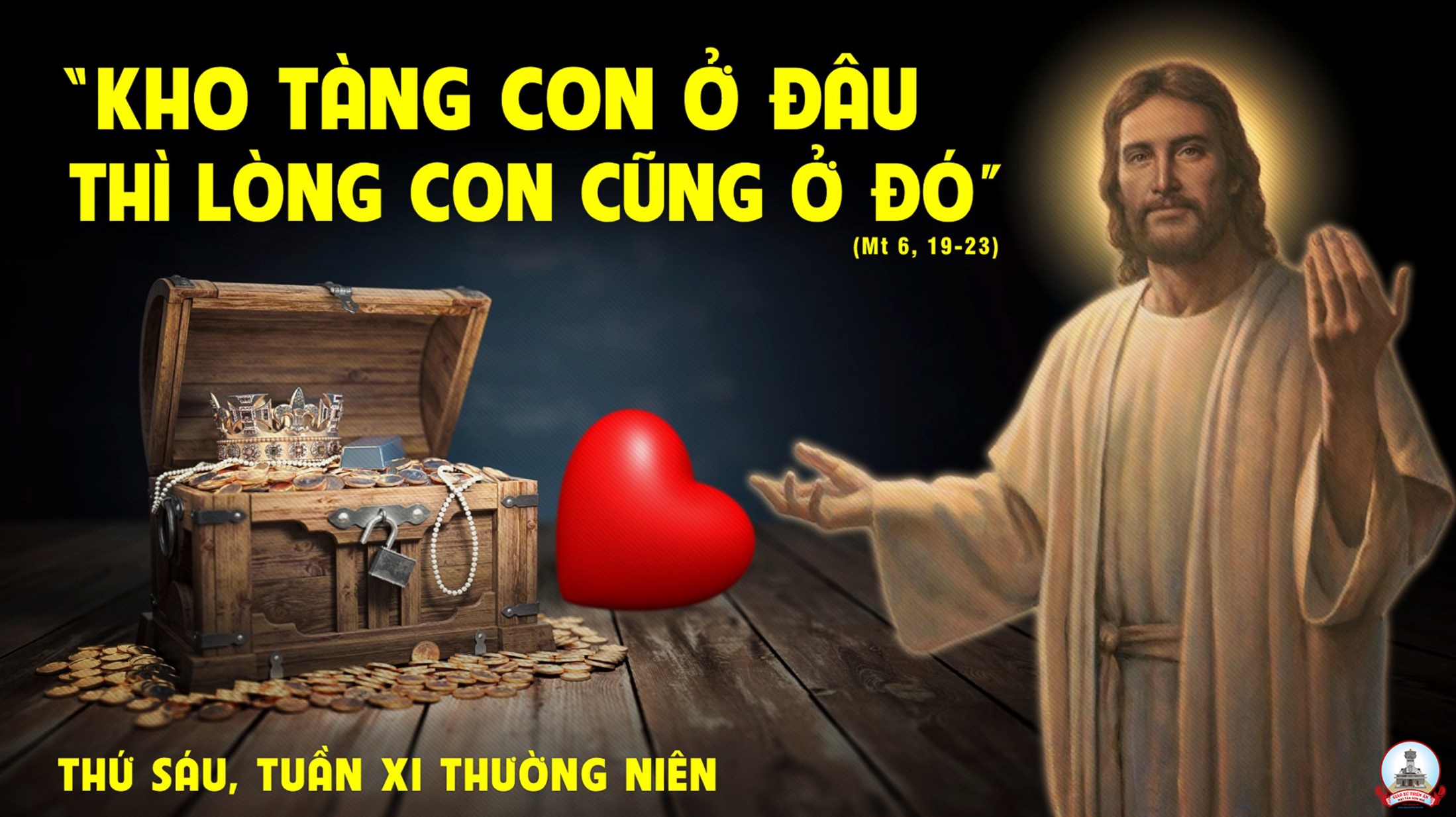 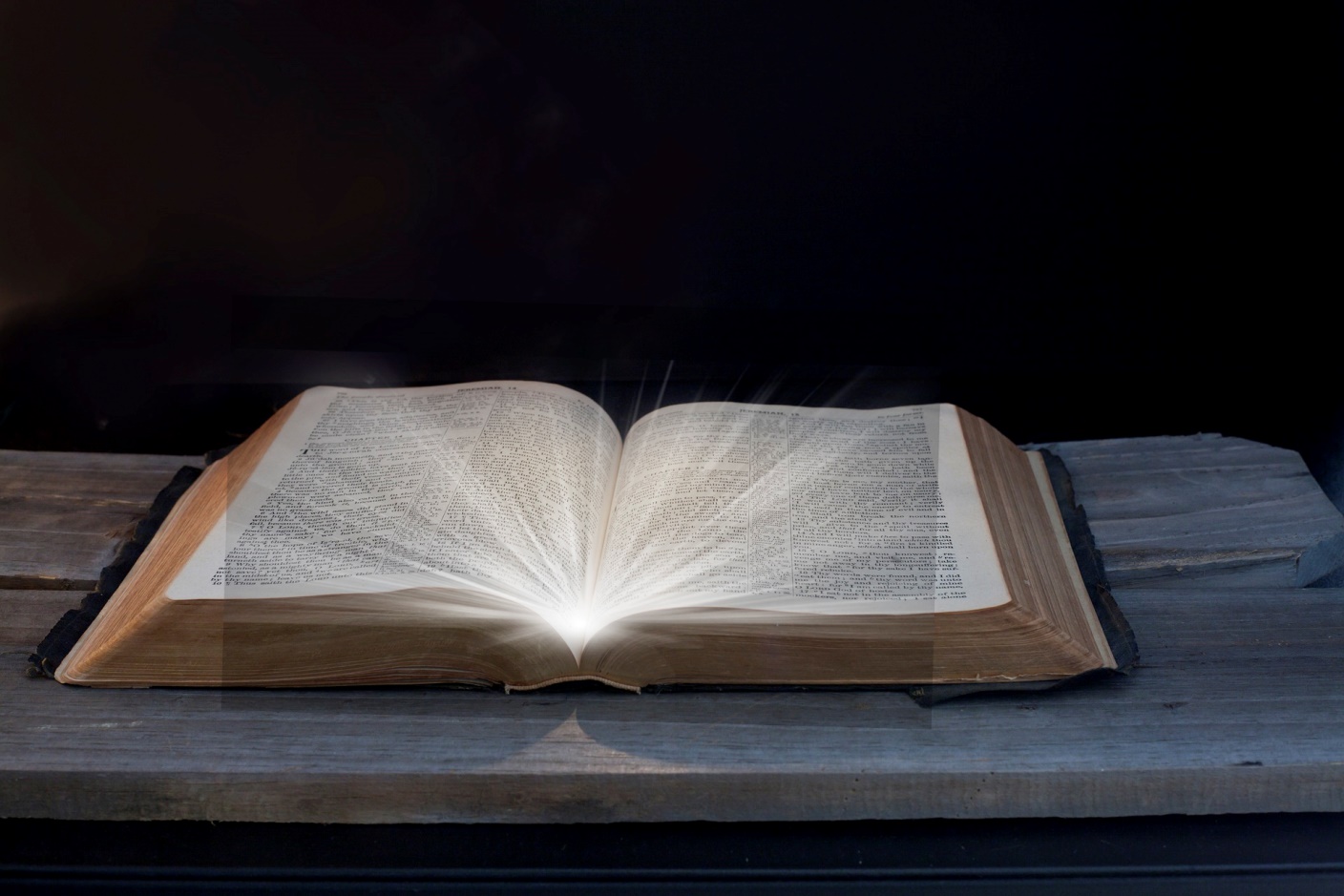 Bài đọc 1
Bài trích sách các Vua quyển thứ hai.
Người ta xức dầu cho hoàng tử Giô-át
và hô lên: Vạn tuế đức vua.
Đáp ca:
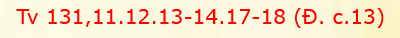 Chúa đã chọn Xi-on, đã thích lấy chốn này làm nơi Người ngự.
Alleluia-Alleluia:
Phúc thay ai có tâm hồn nghèo khó, vì Nước Trời là của họ
Alleluia:
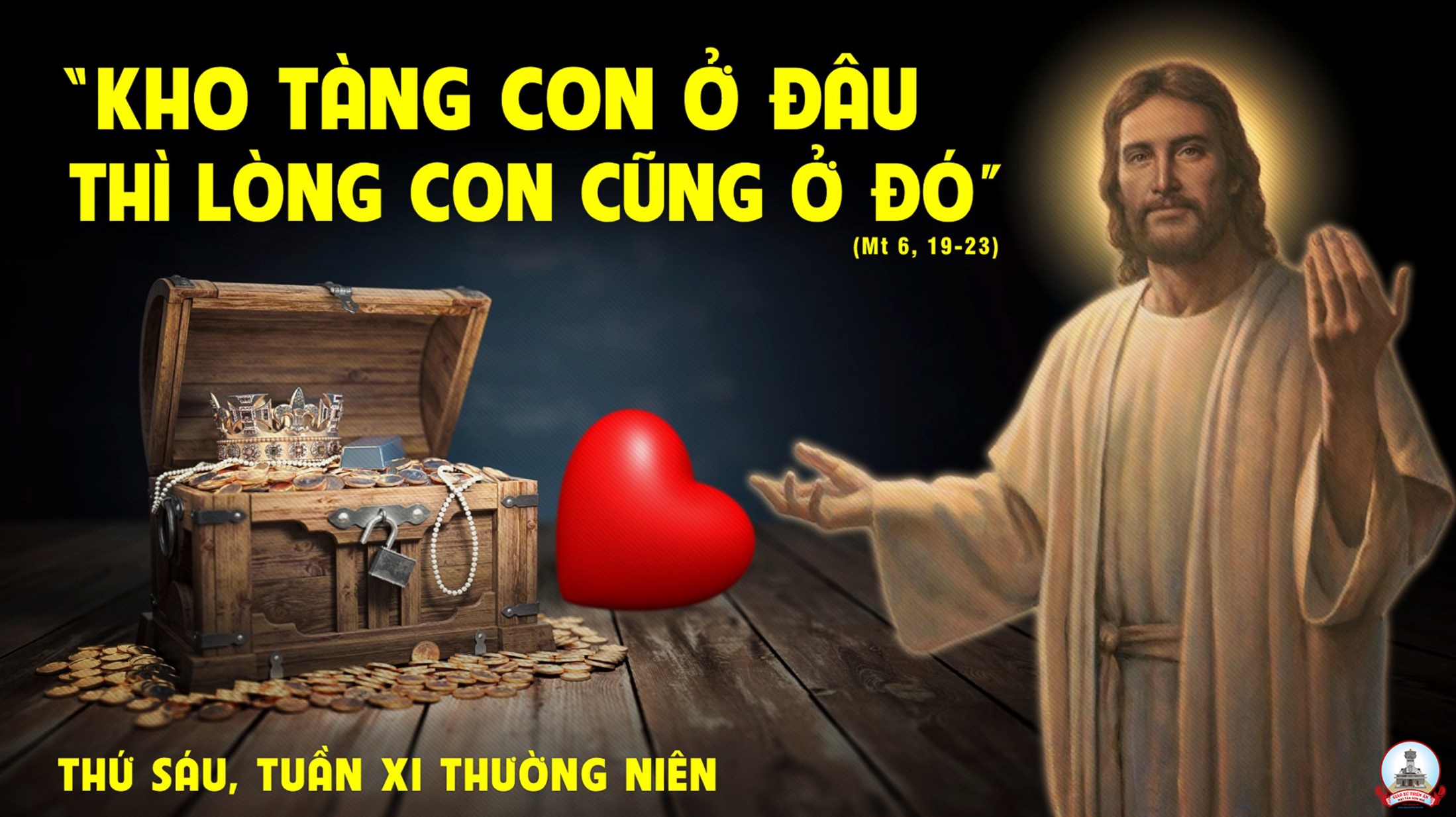 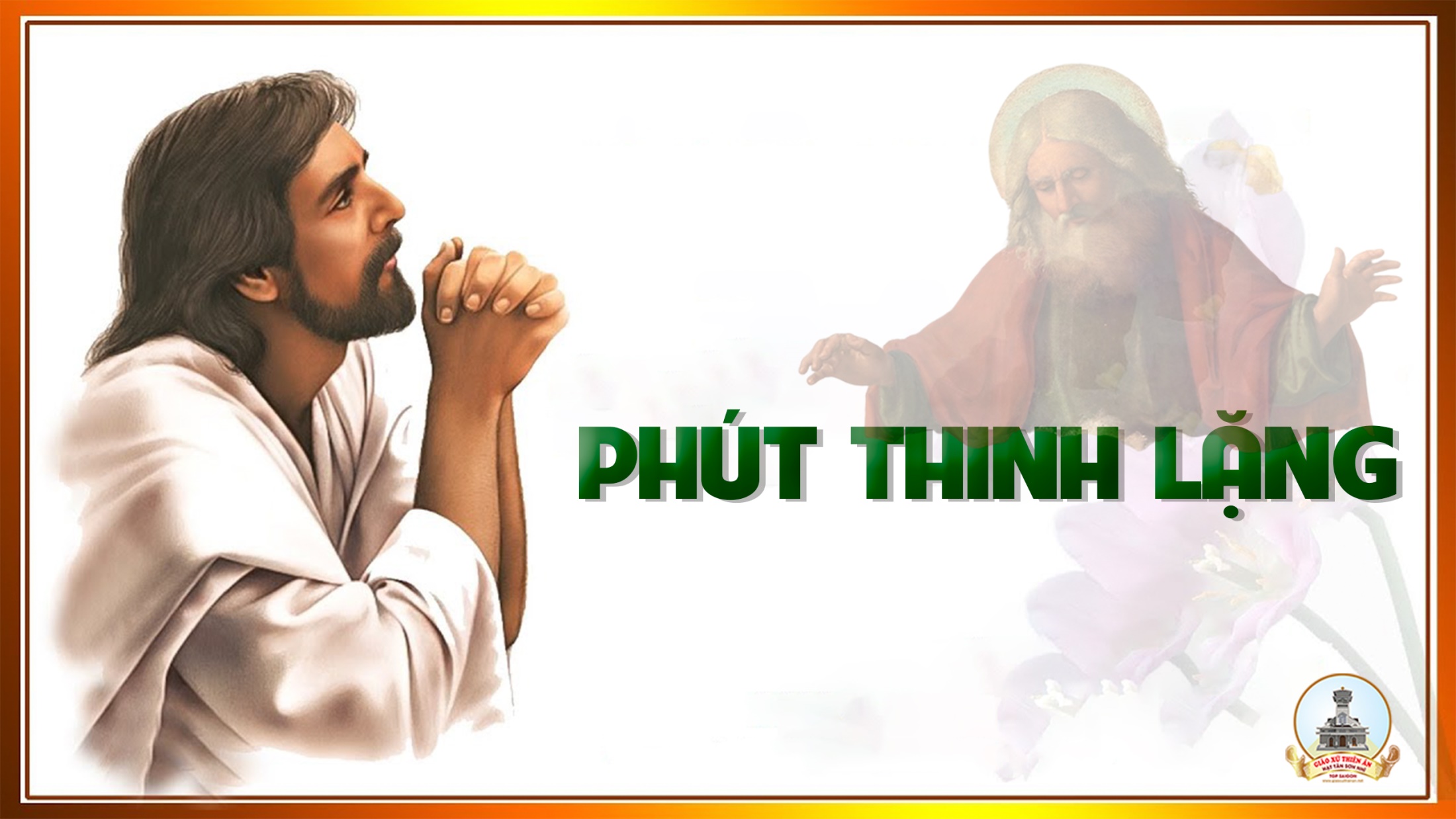 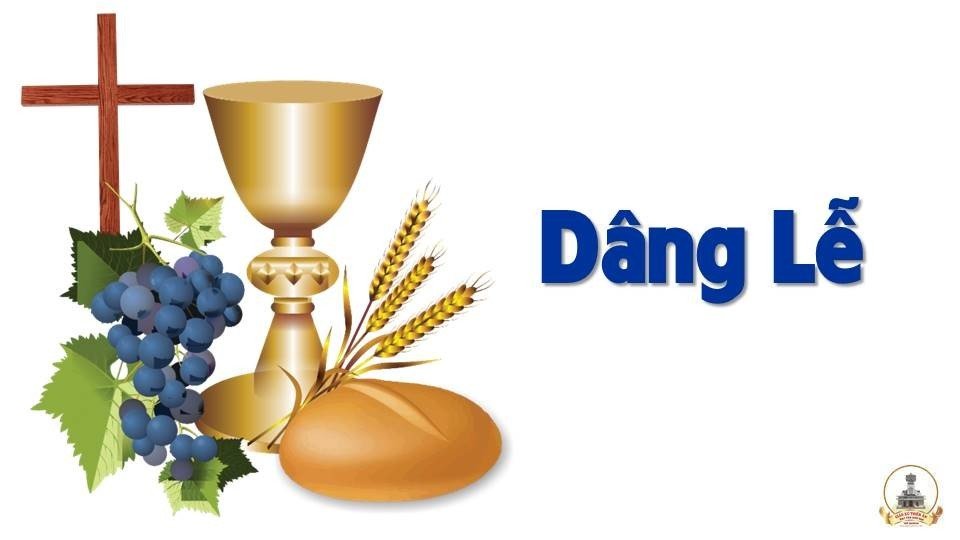 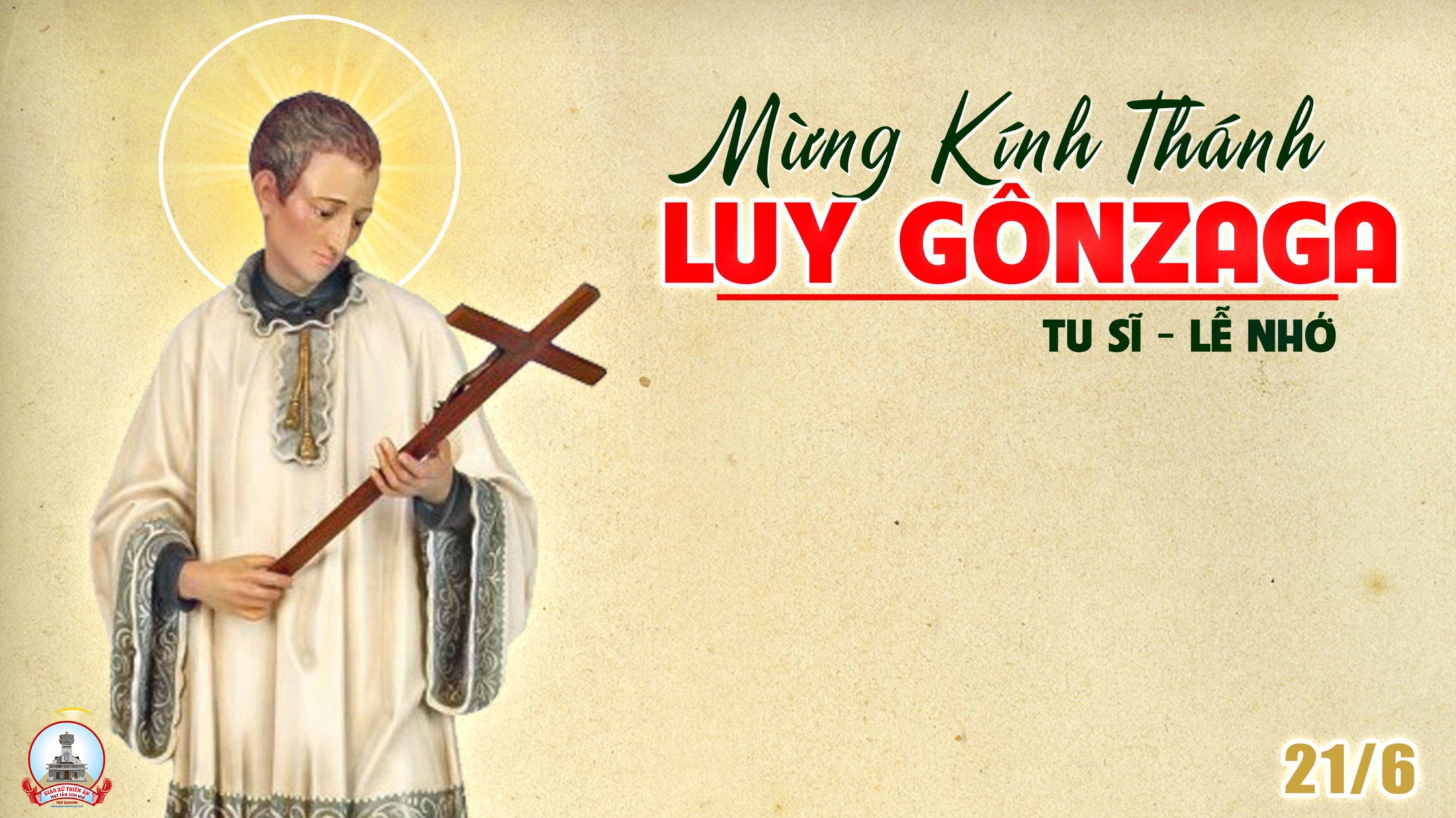 THỨ BẢY
SAU CHÚA NHẬT XI 
THƯỜNG NIÊN
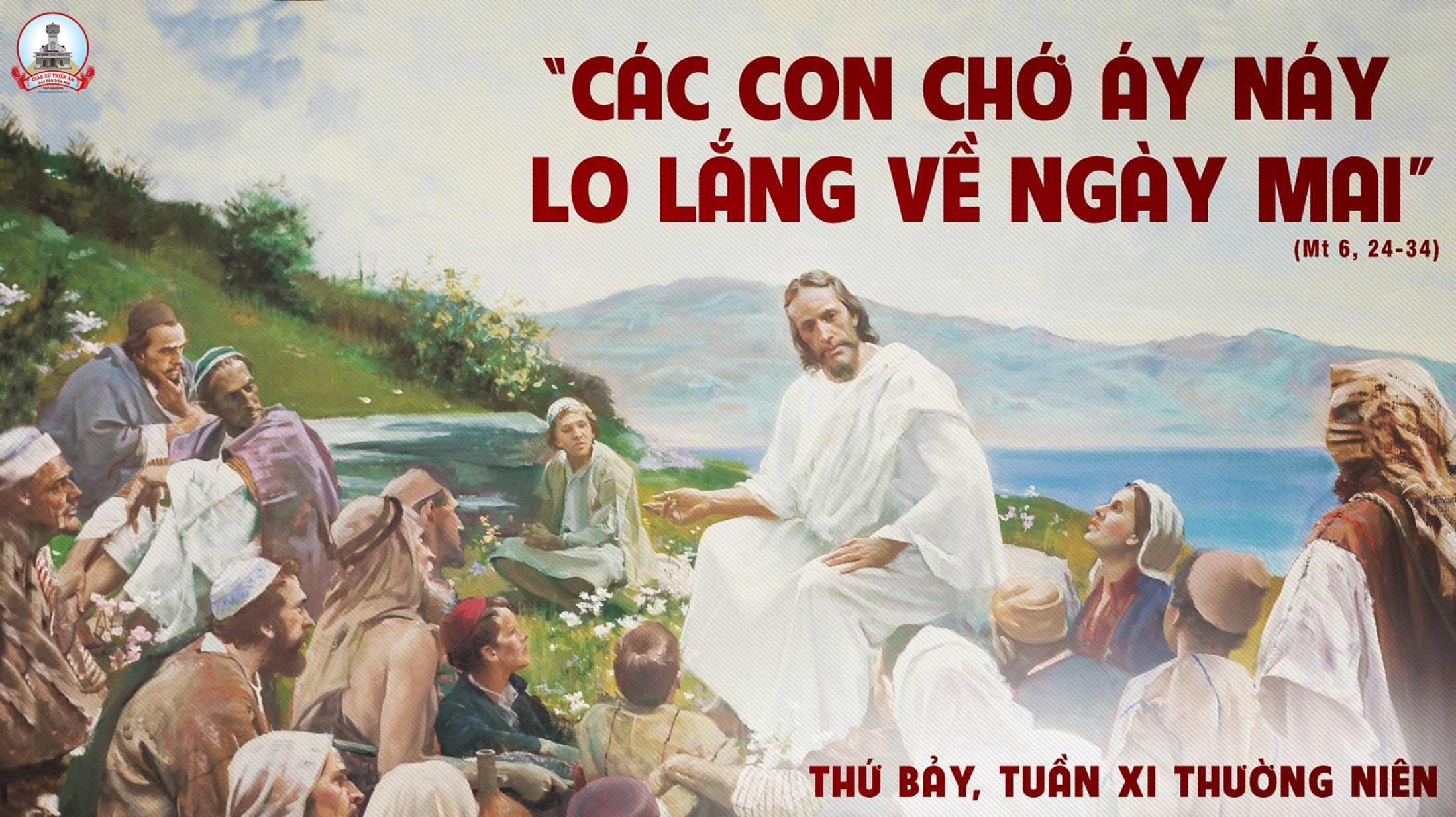 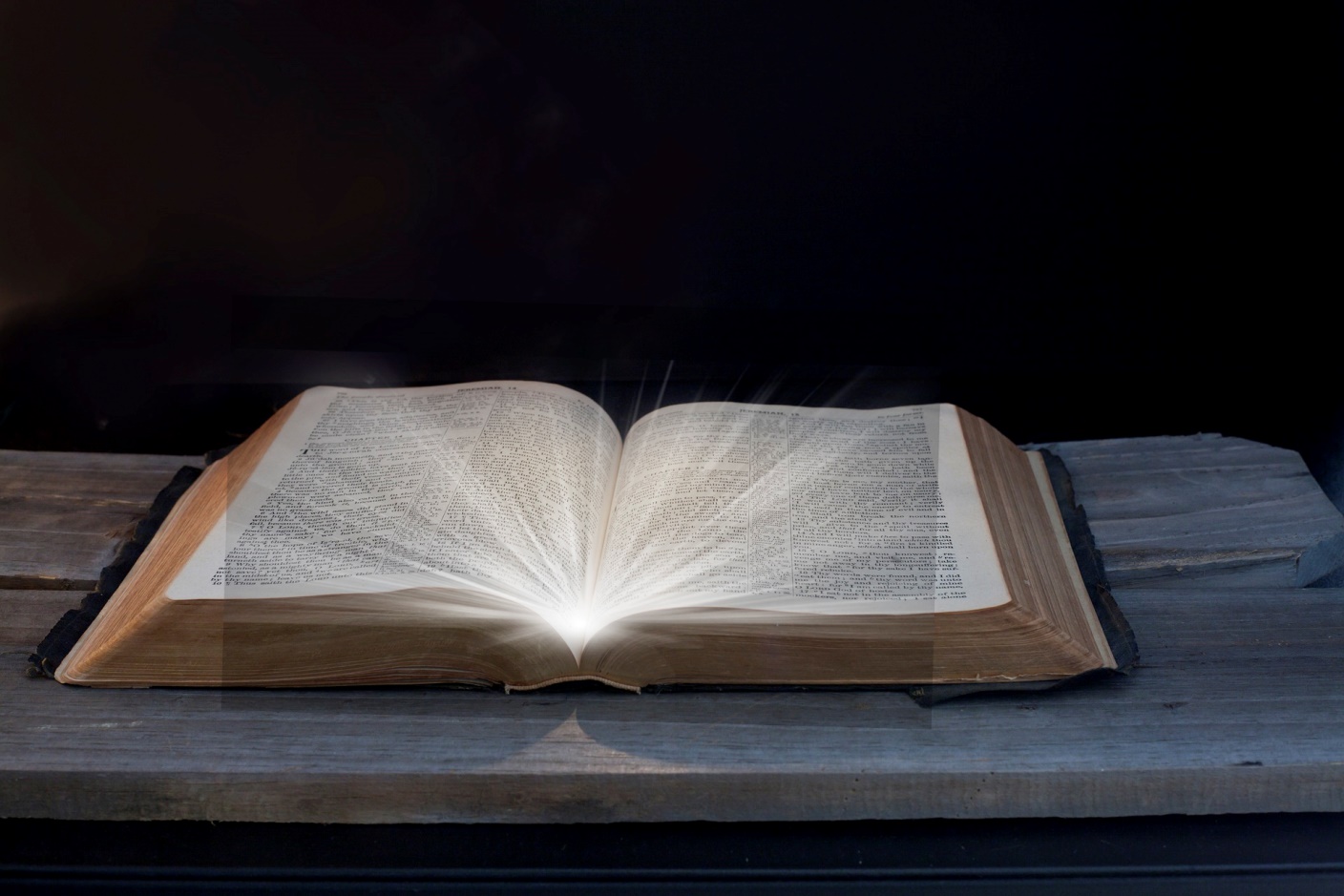 Bài đọc 1
Bài trích sách Sử biên niên quyển thứ hai.
Ông Da-ca-ri-a, các người đã giết
giữa đền thánh và bàn thờ.
Đáp ca:
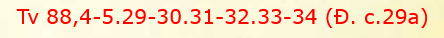 Ta sẽ yêu thương Người đến muôn thuở.
Alleluia-Alleluia:
Đức Giê-su Ki-tô vốn giàu sang phú quý, nhưng đã trở nên khó nghèo, để lấy cái nghèo của mình mà làm cho anh em trở nên giàu có.
Alleluia:
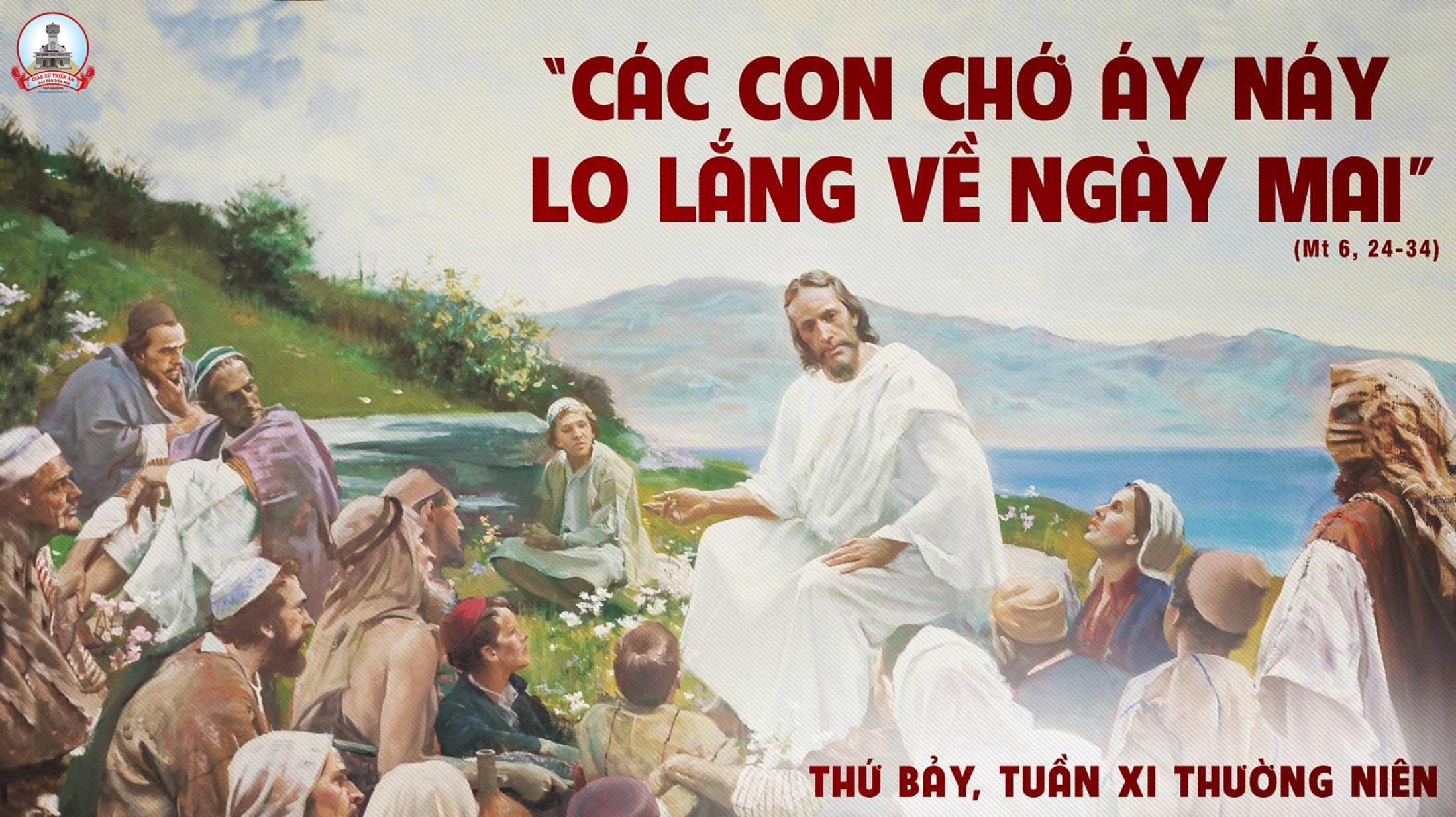 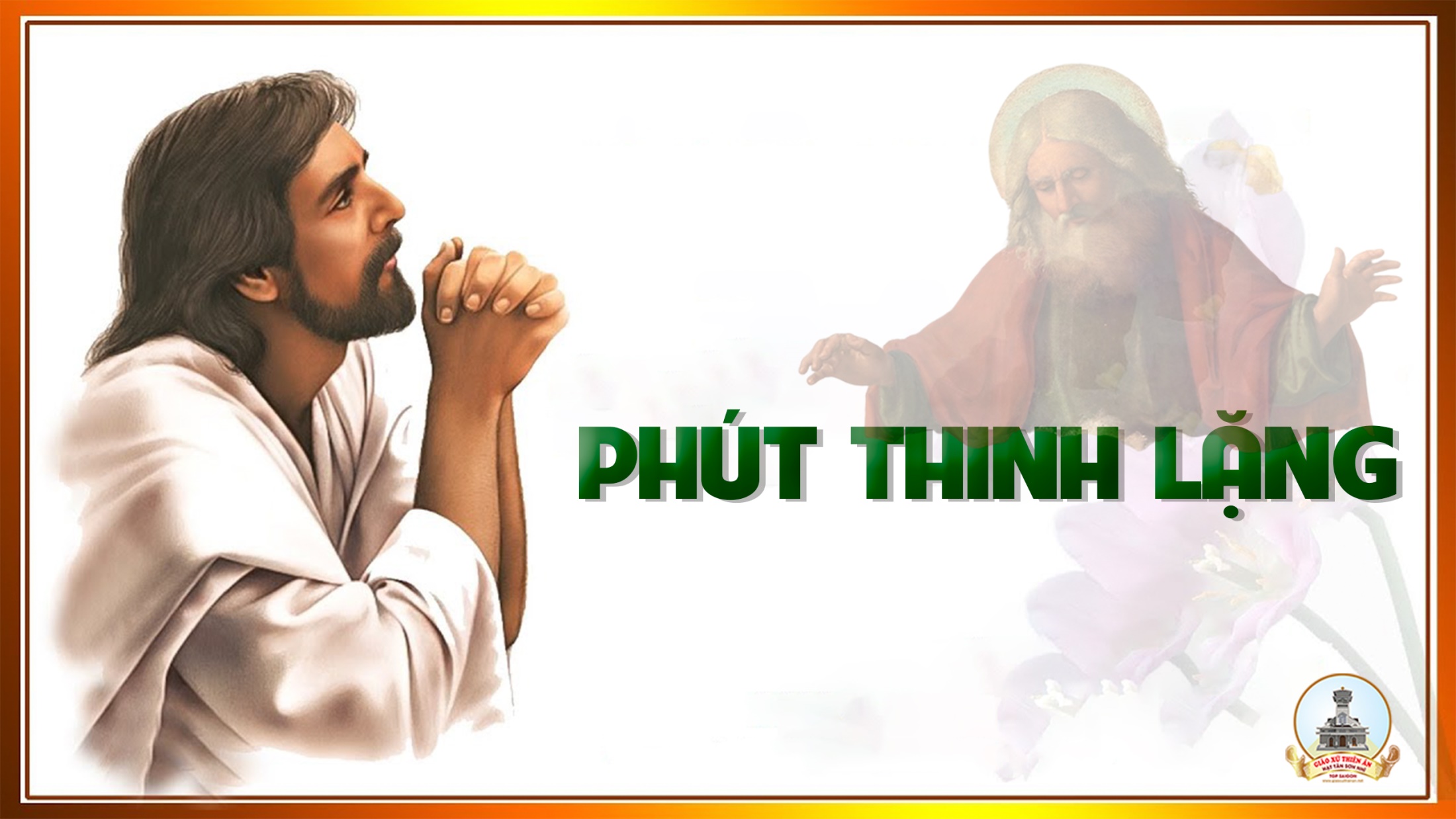 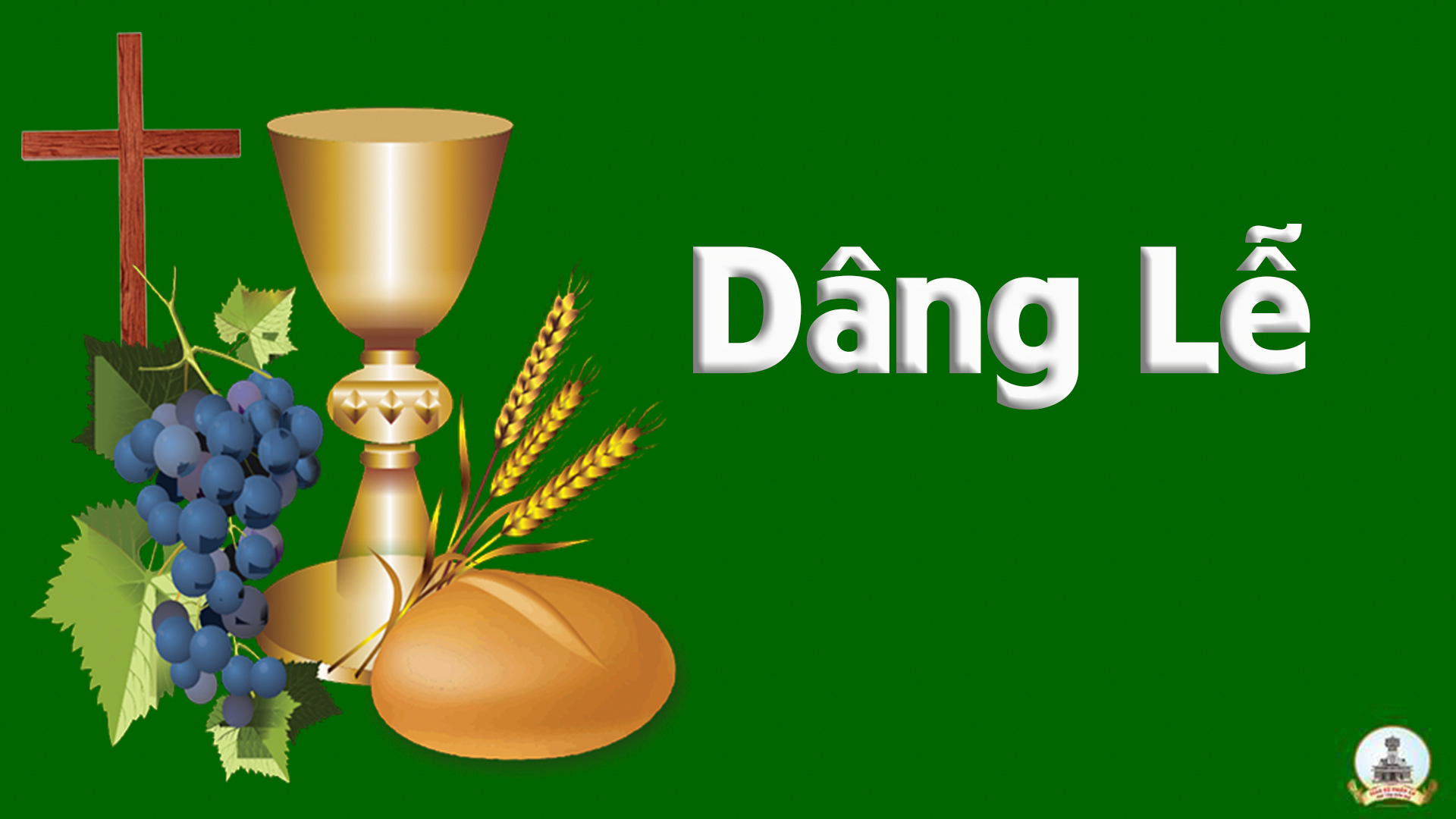